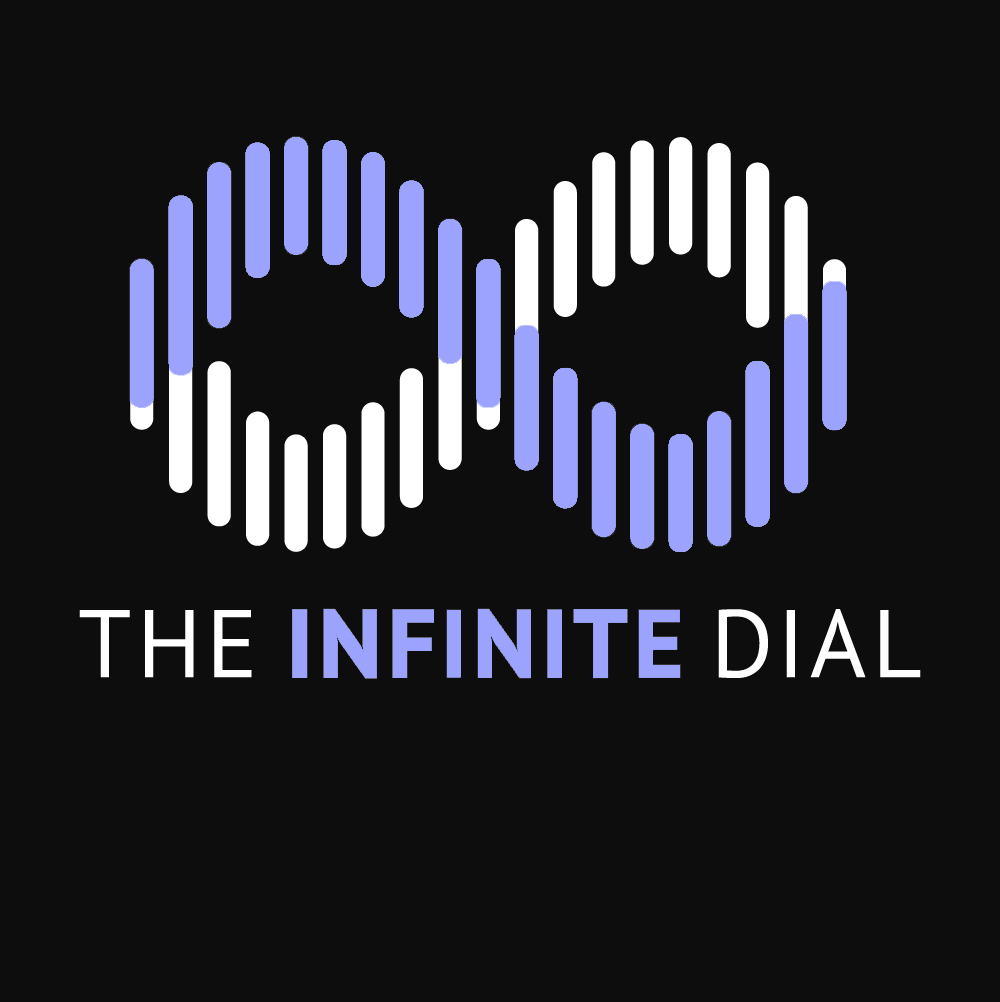 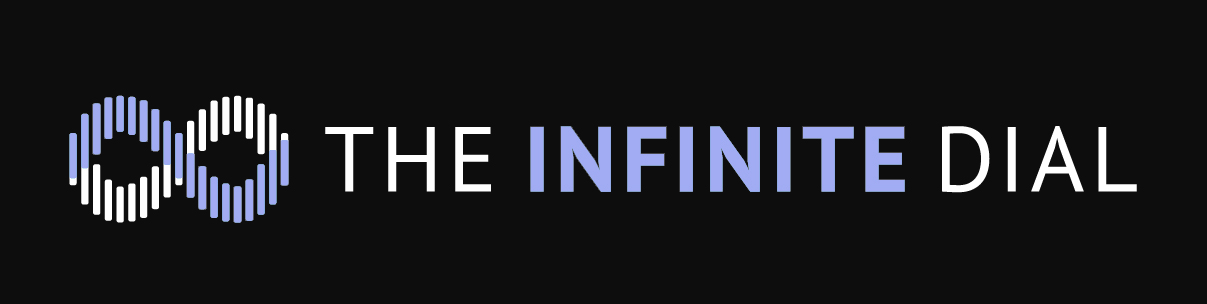 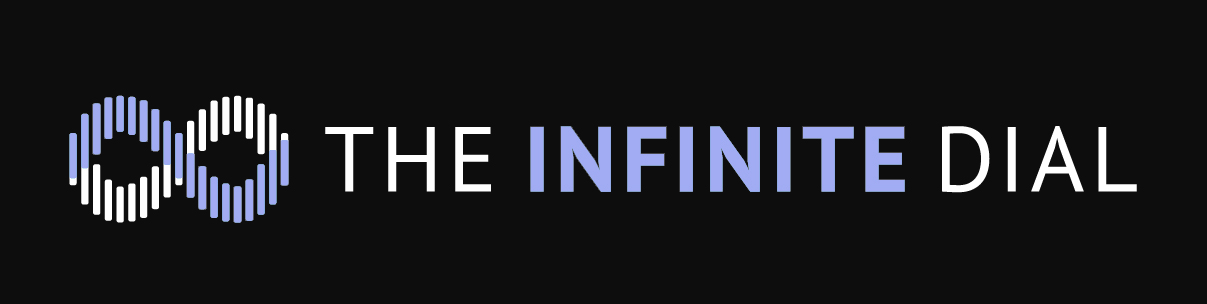 AUSTRALIA 2017
#INFINITEDIALAUSTRALIA
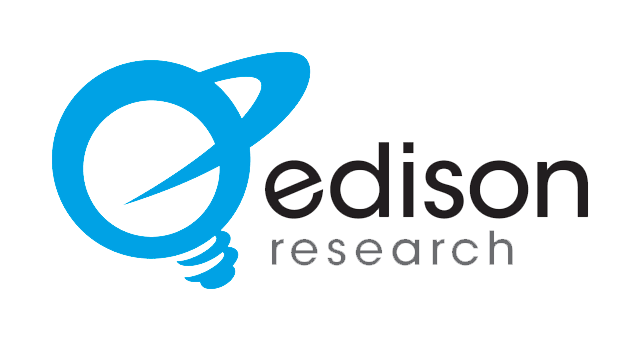 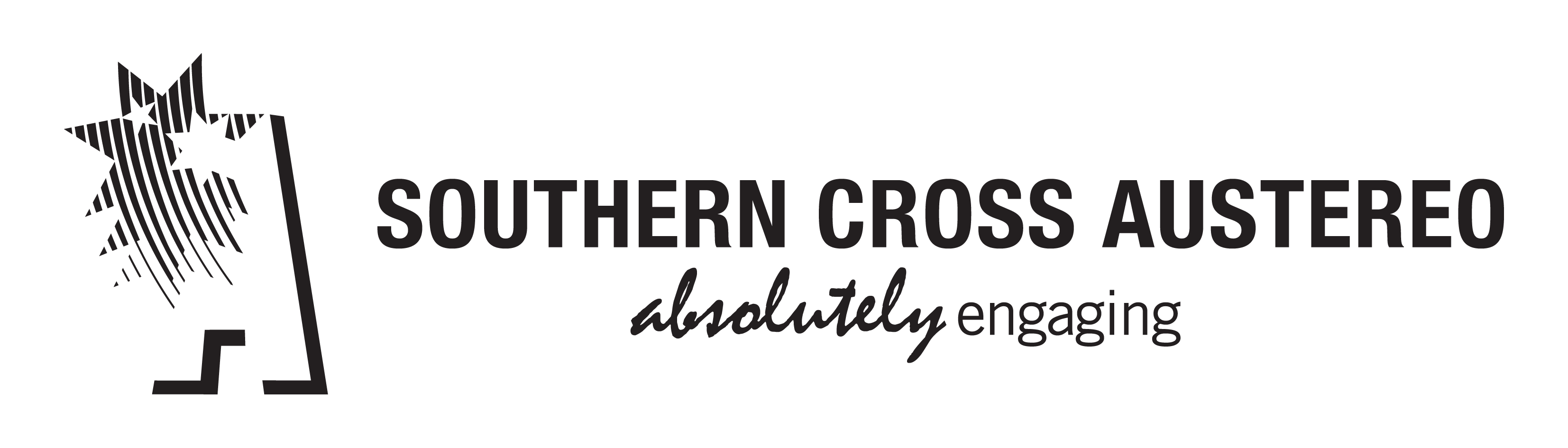 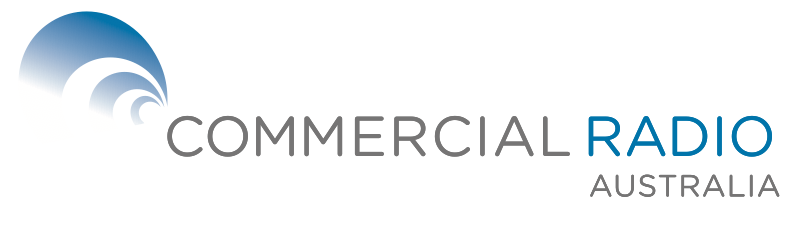 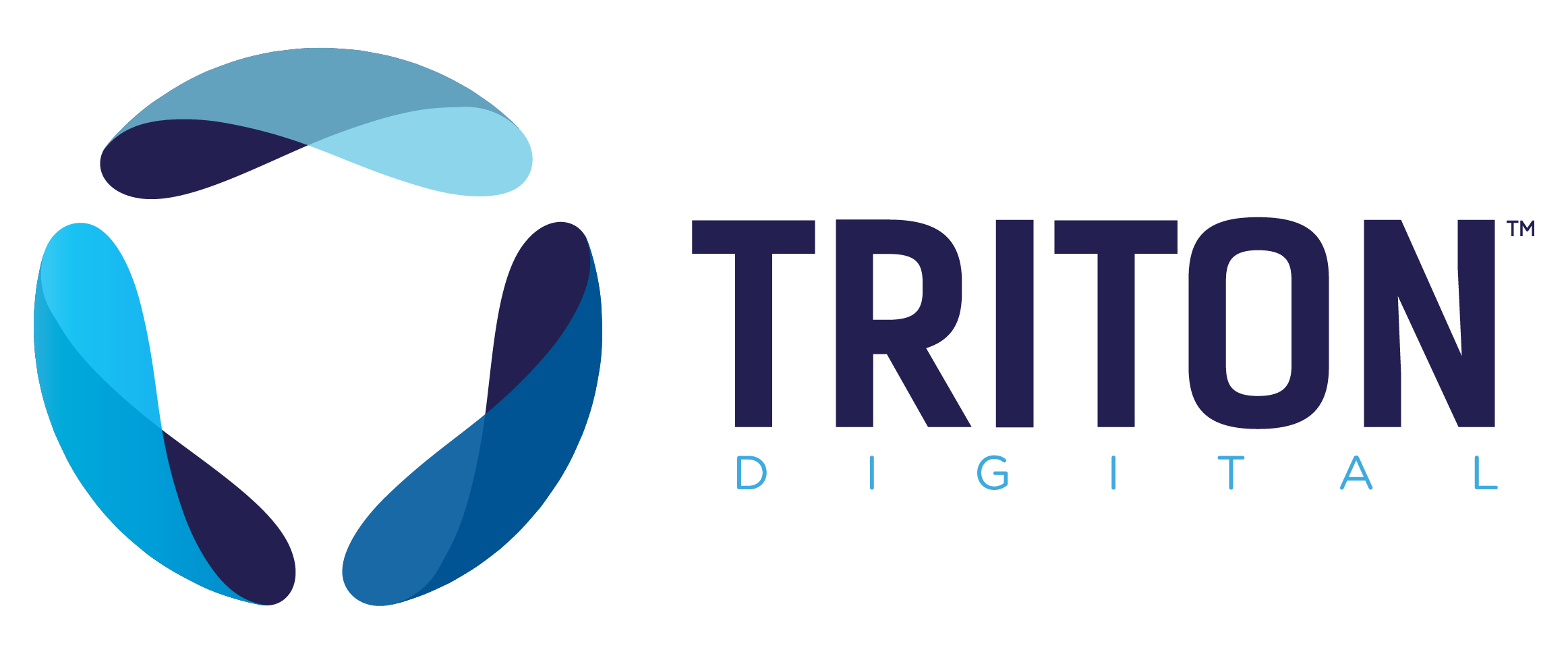 Commercial Radio Australia Initiatives
Contemporary rebrand of our industry marketing campaign - August 2017
Automated Holdings – first all of media automated rollout - September 2017 
Ongoing review of radio audience measurement
Regional surveys – nearly 50 surveys across Australia
Ongoing promotion of RadioApp – new stations, new features
National Radio Conference & ACRAs - 13 & 14 October 2017
Study Overview
The Infinite Dial is the longest-running survey of digital media consumer behavior in America
This inaugural Infinite Dial Australia report mirrors the Infinite Dial U.S. reports which have been undertaken annually since 1998 by Edison Research and cover a wide range of online digital media topics
Infinite Dial Australia explores the penetration of online digital audio and social media in Australia and the online platforms and technologies that Australians are using 
This study is designed to allow for direct comparisons between the Australian and U.S. markets
Study Methodology
In the first quarter of 2017, Edison Research 	conducted a national 	telephone survey of 1,007 	people aged 12 and older

 Data weighted to national 12+ population figures
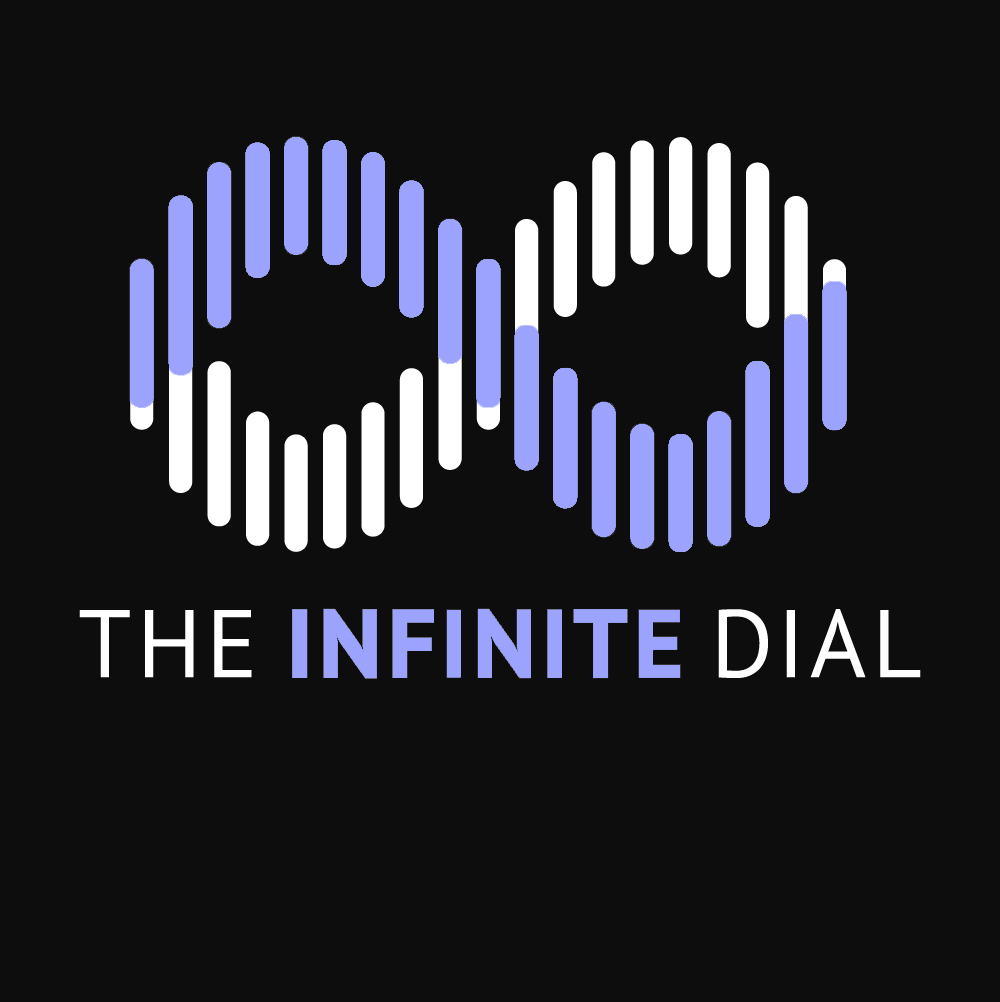 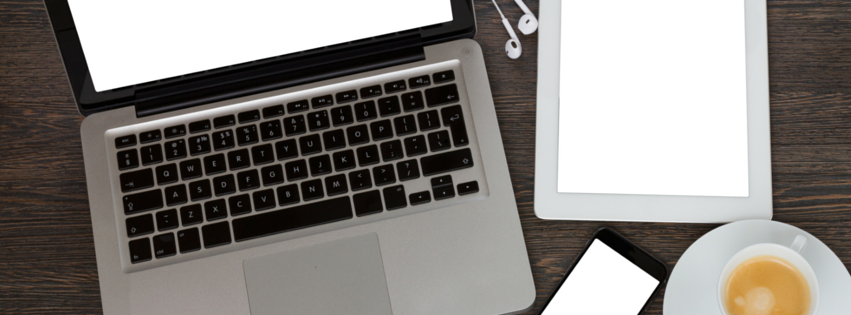 RADIO & RADIO SIMULCAST
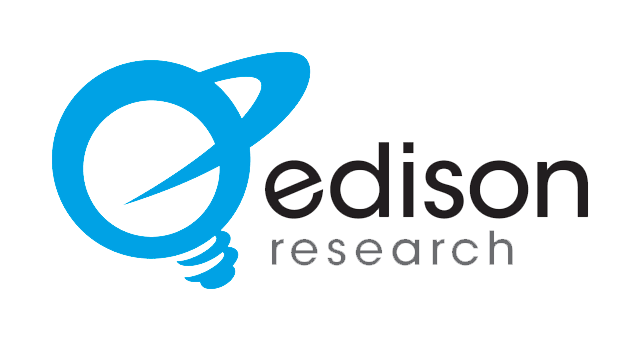 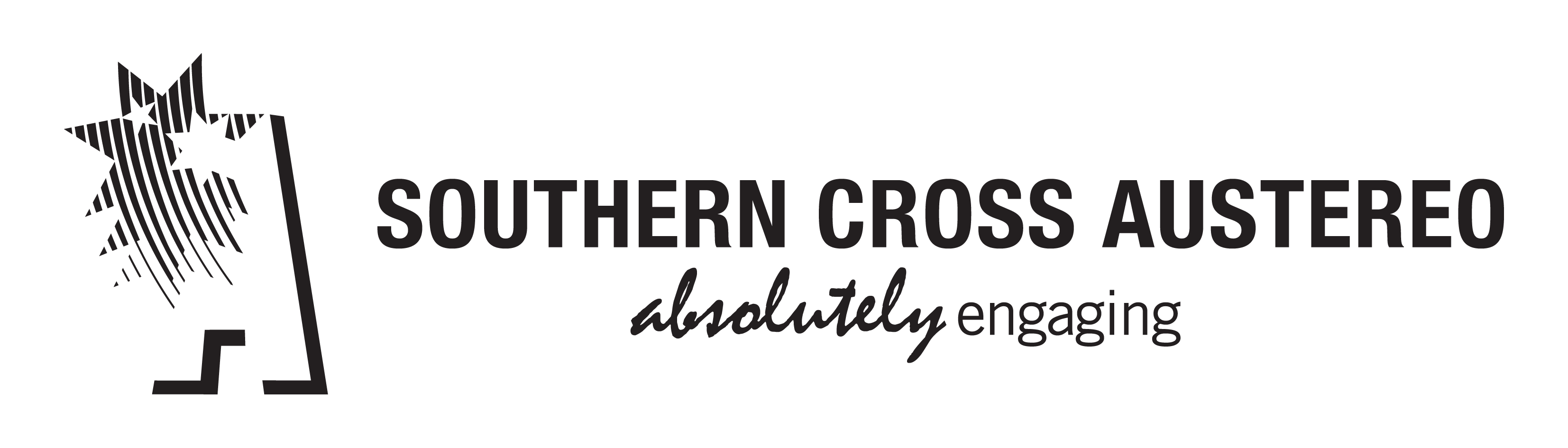 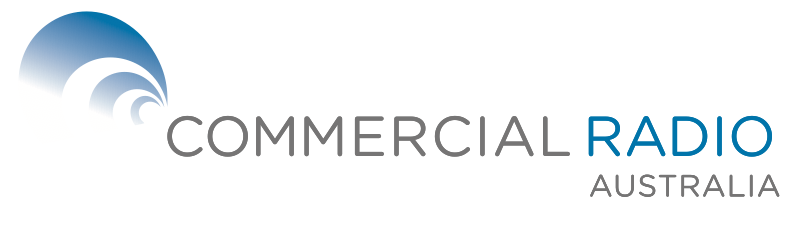 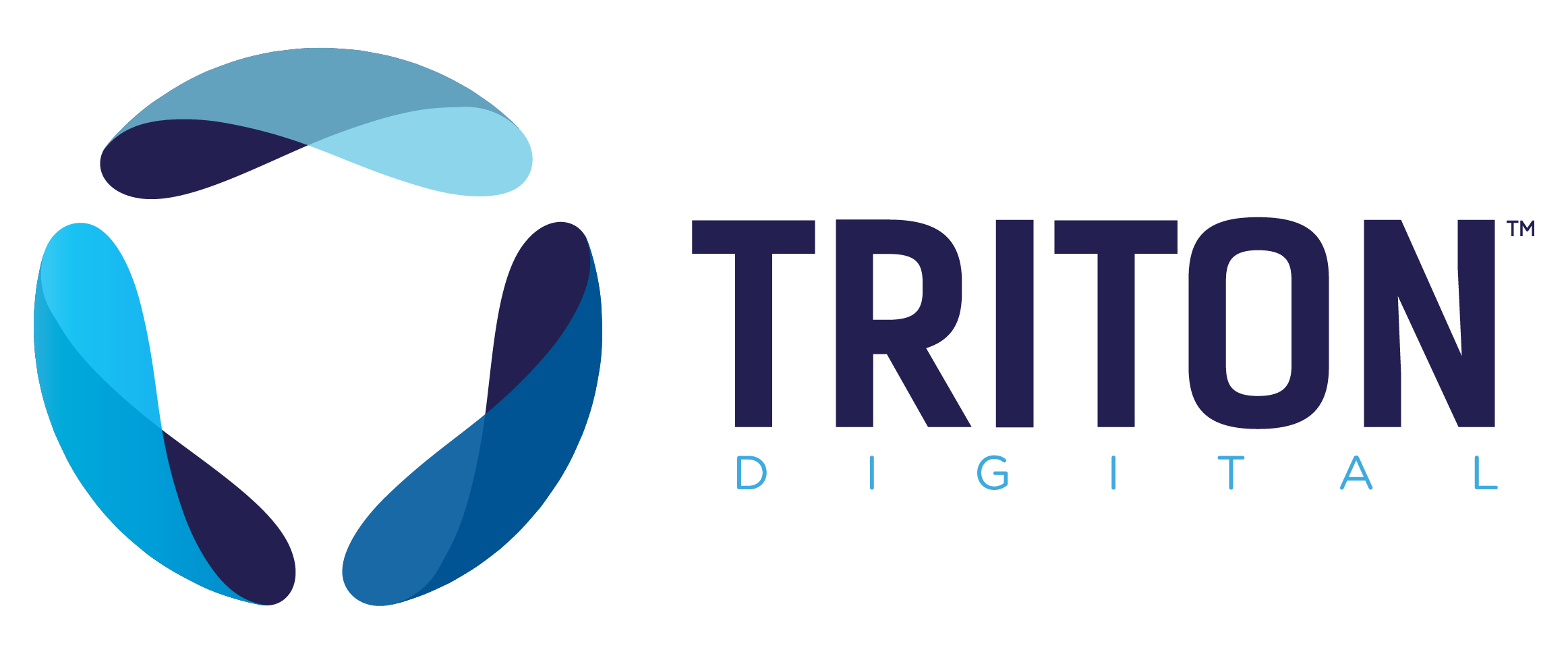 Listening to AM/FM Radio inAustralia in the Last Week
% listened to AM/FM Radio in last week
*AM/FM Radio includes both “over-the-air” and online
Listening to AM/FM Radio inthe Last Week
Base: Total Population 12+
% listened to AM/FM Radio in last week
*AM/FM Radio includes both “over-the-air” and online
Number of Radios Ownedin Homes in Australia
Four or
more
Mean # of Radios
Zero
One to Three
1.7
1.3
1.6
2.2
Number of Radios Owned in Home
Four or
more
Mean # of Radios
Zero
One to Three
1.7
1.9
*Not asked in U.S. in 2017
Online Listening to AM/FM Radioin Australia in the Last Month
% listened to AM/FM radio stations online in last month
Online Listening to AM/FM Radioin the Last Month
Base: Total Population 12+
% listened to AM/FM radio stations online in last month
Online Listening to AM/FM Radioin Australia in the Last Week
% listened to AM/FM radio stations online in last week
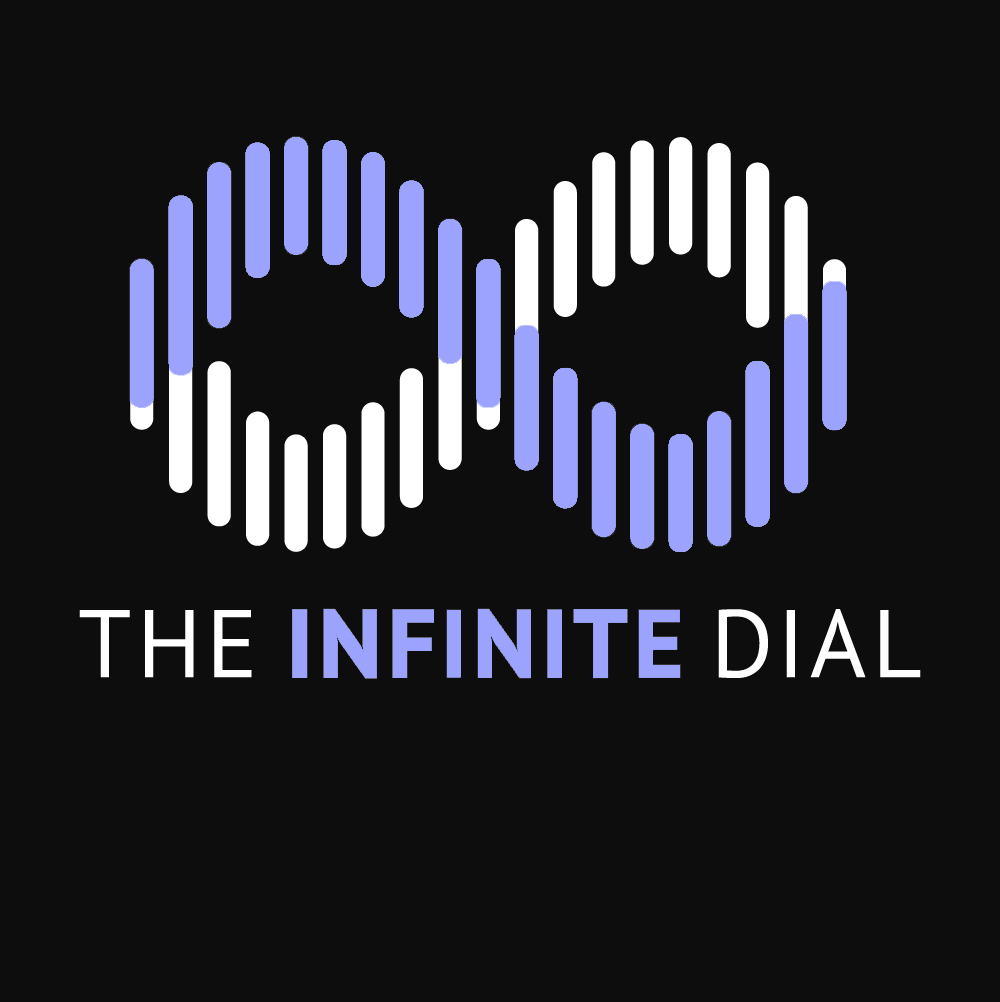 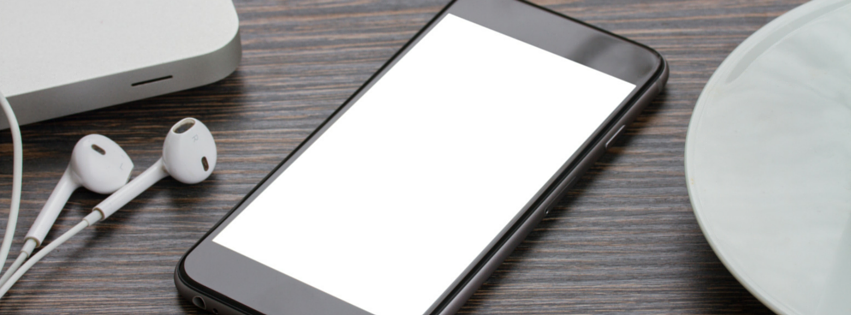 AUDIO AGGREGATORS
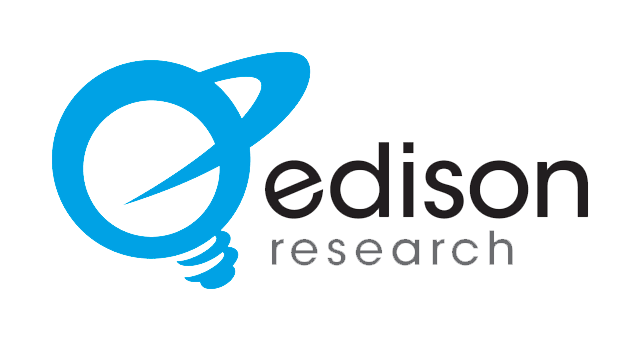 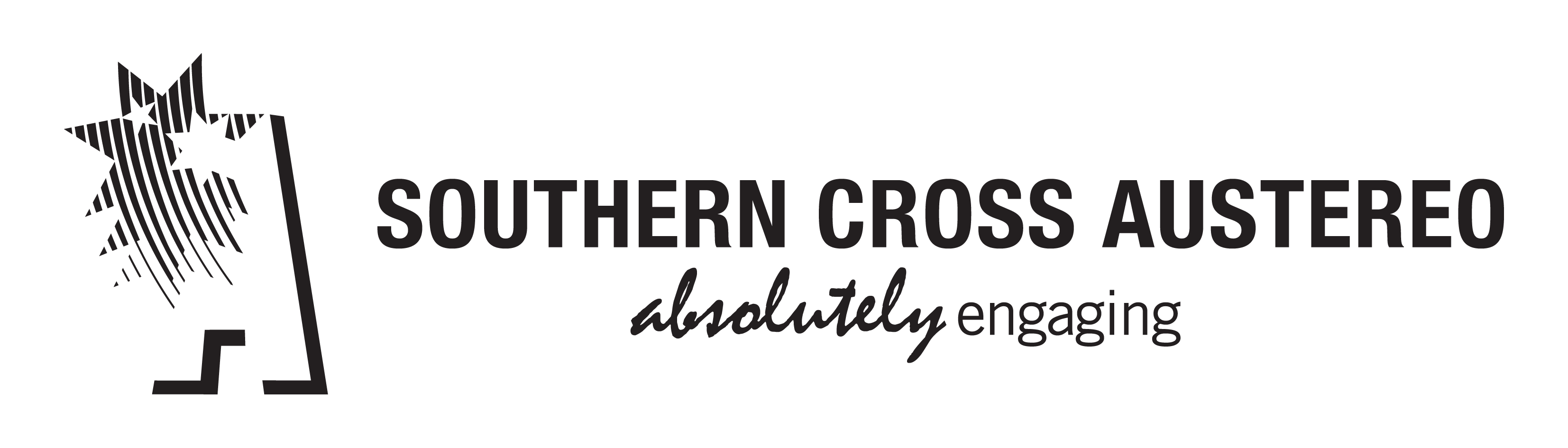 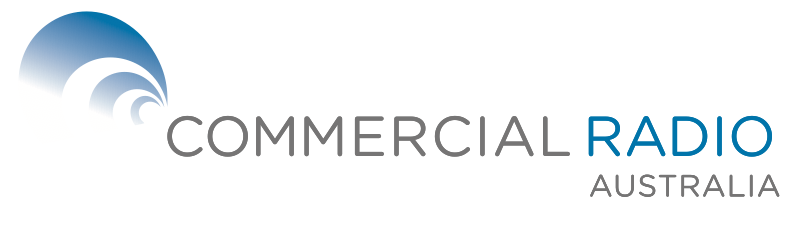 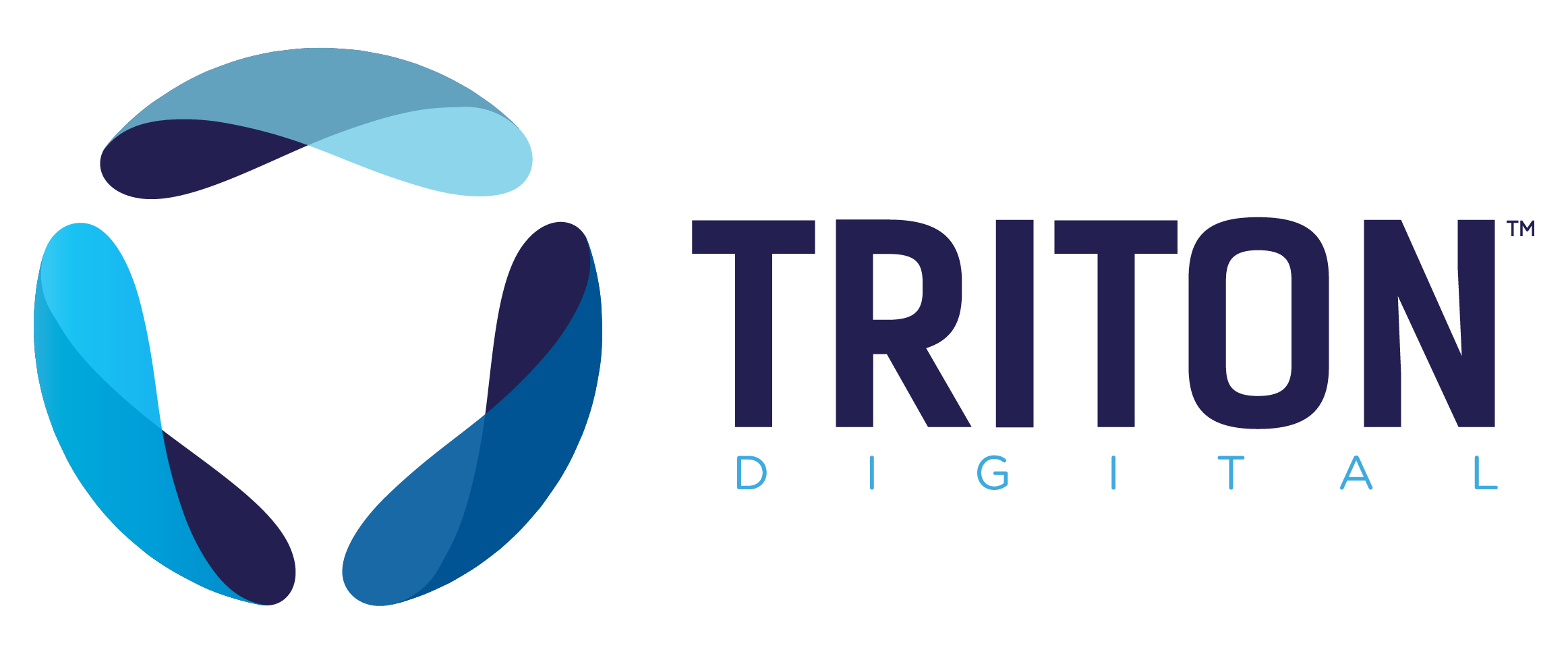 Audio Aggregator BrandAwareness in Australia
Base: Total Population 12+
% aware of audio aggregator brand
Audio Aggregator Brand Awareness
Base: Total Population 12+
% aware of audio aggregator brand
Audio Aggregators:Monthly Listening in Australia
Base: Total Population 12+
% listened to aggregator in last month
Audio Aggregators:Weekly Listening in Australia
Base: Total Population 12+
% listened to aggregator in last week
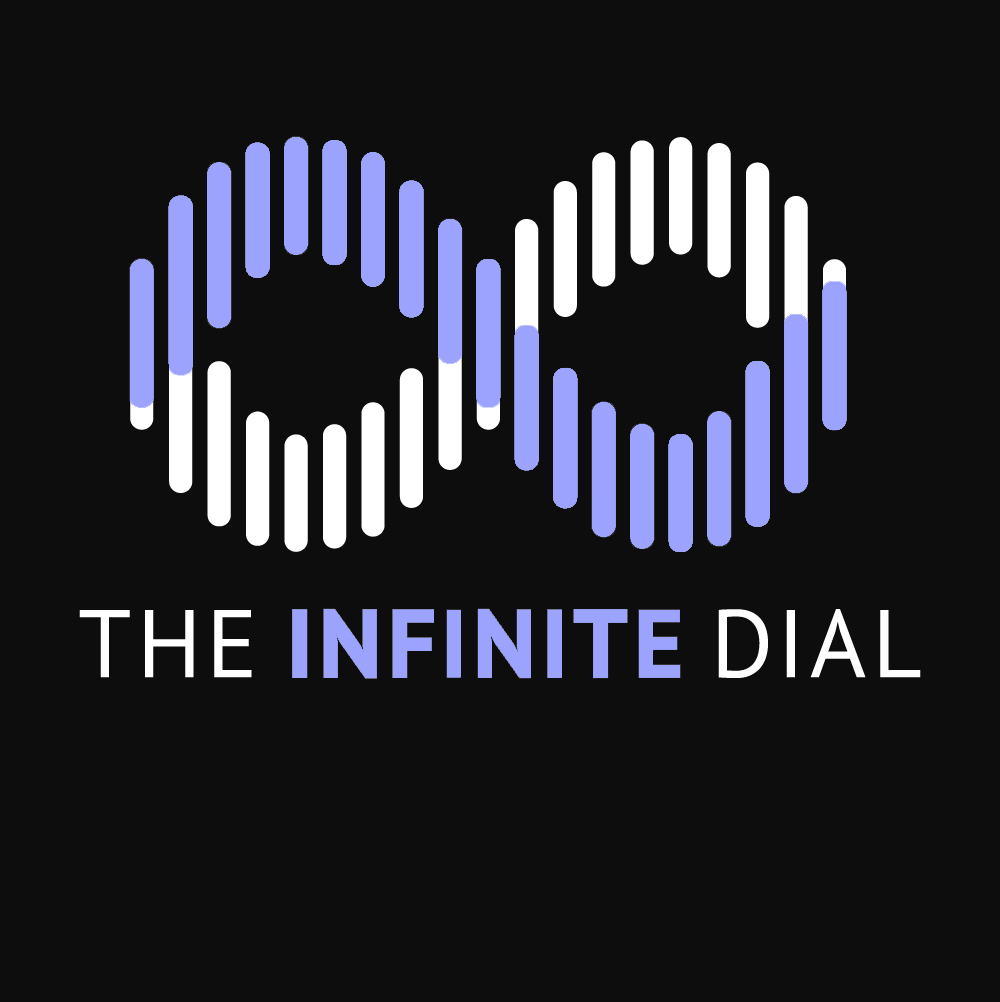 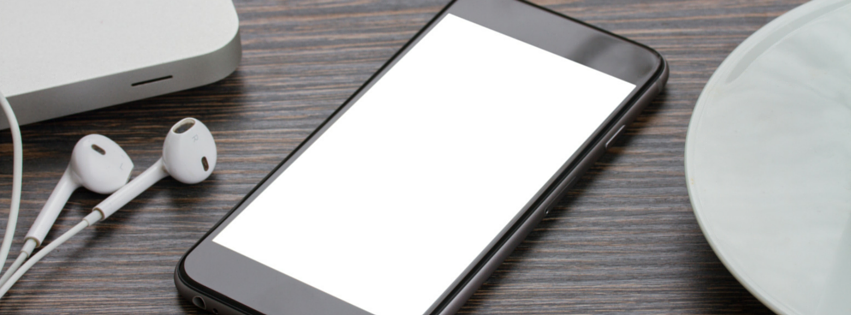 ONLINE AUDIO STREAMING SERVICES
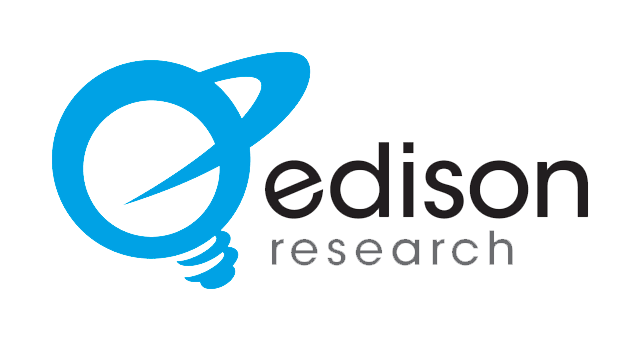 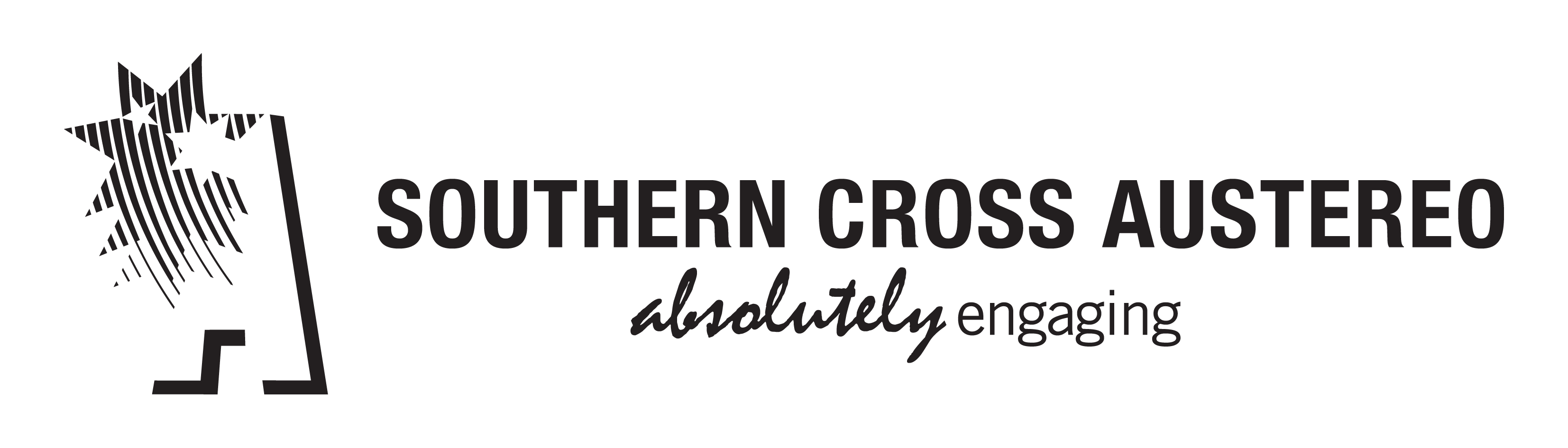 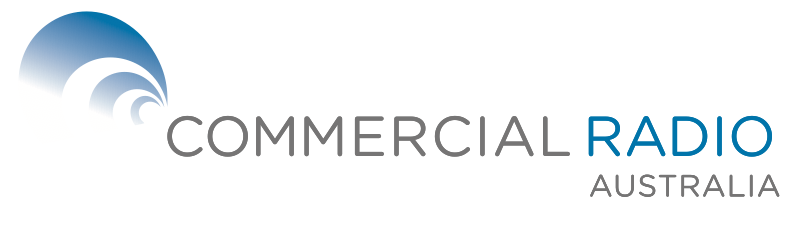 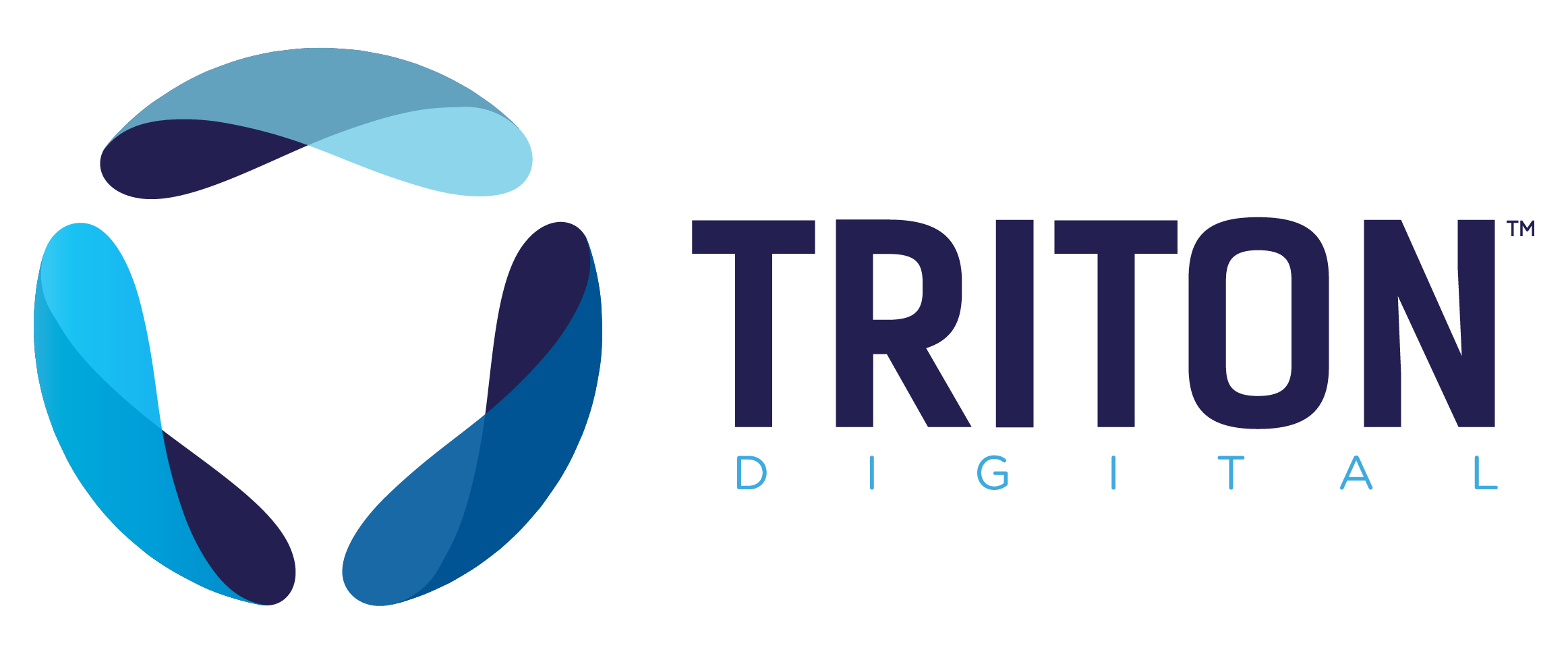 Awareness of Online AudioStreaming Services in Australia
Base: Total Population 12+
% aware of online audio streaming service
*Asked as “Apple Music, the paid music subscription from Apple”
Awareness of Online AudioStreaming Services
Base: Total Population 12+
% aware of online audio streaming service
*Asked as “Apple Music, the paid music subscription from Apple”
Listening to Online Audio Streaming Services in Australia in the Last Week
Base: Total Population 12+
% listened to online audio streaming service in last week
*Asked as “Apple Music, the paid music subscription from Apple”
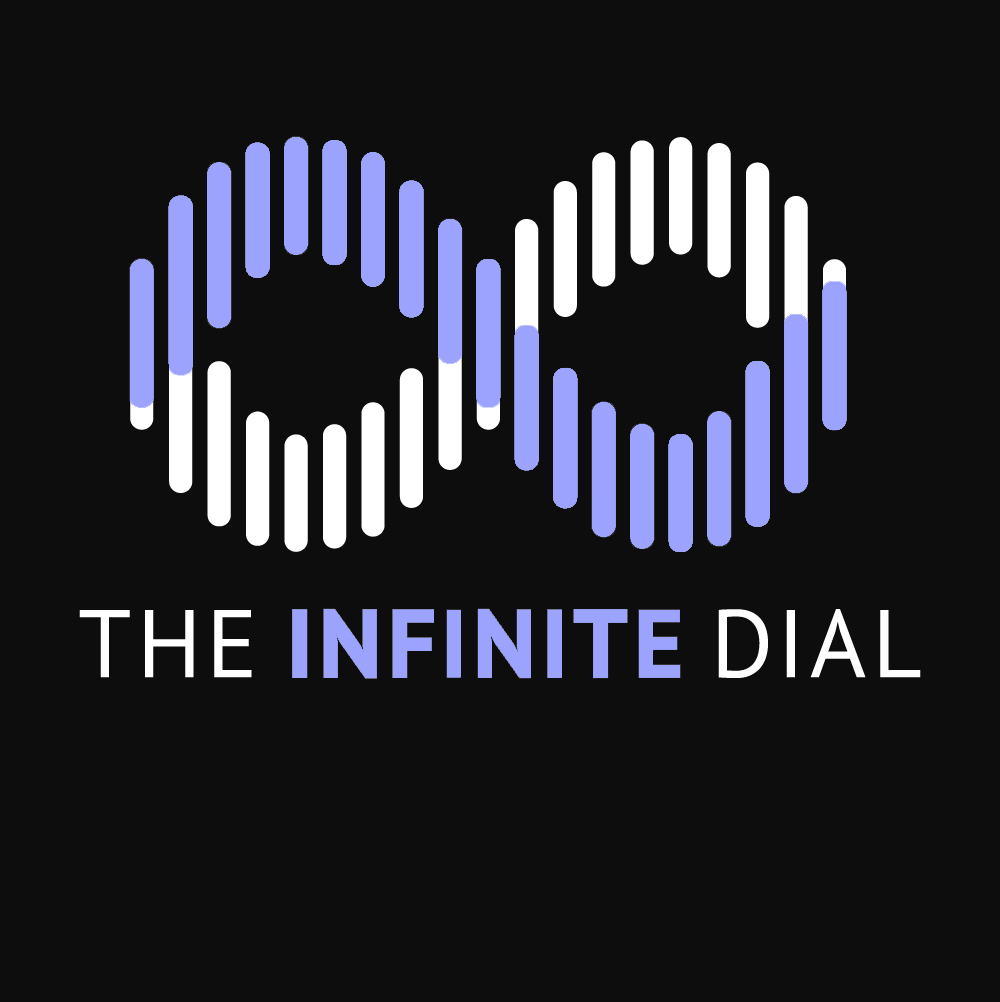 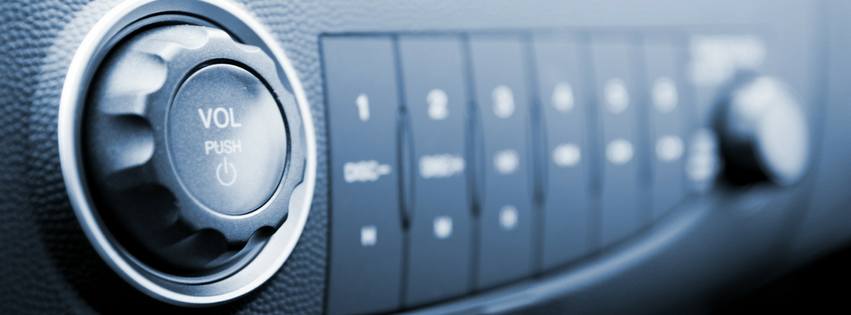 IN-CAR AUDIO
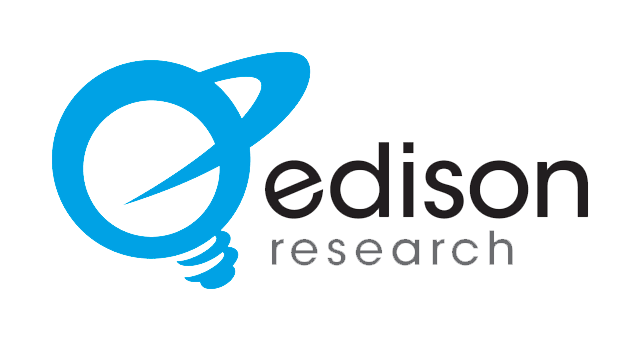 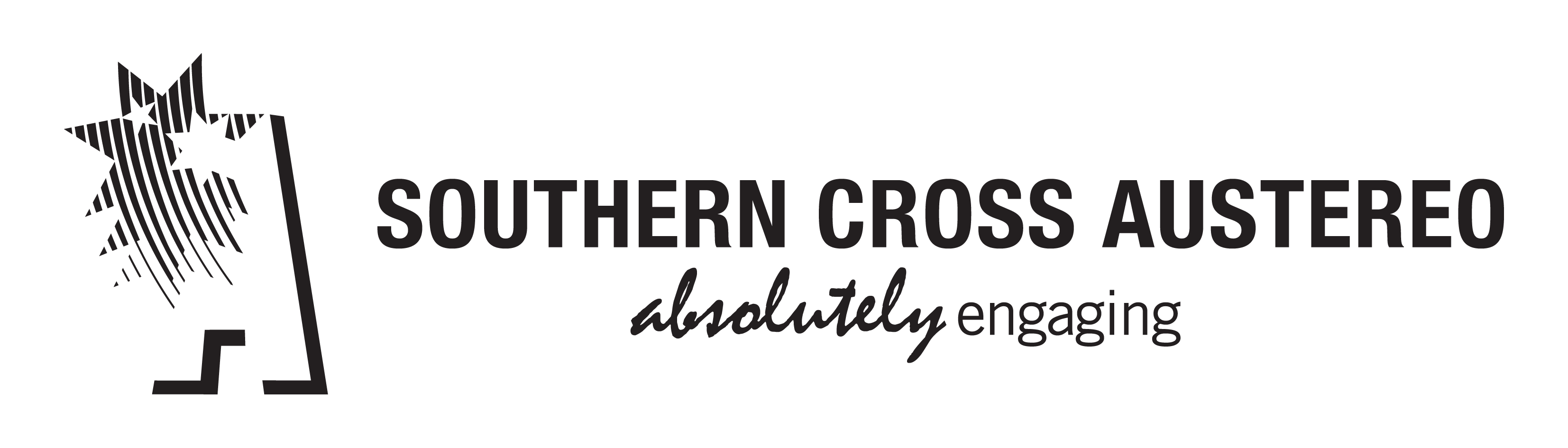 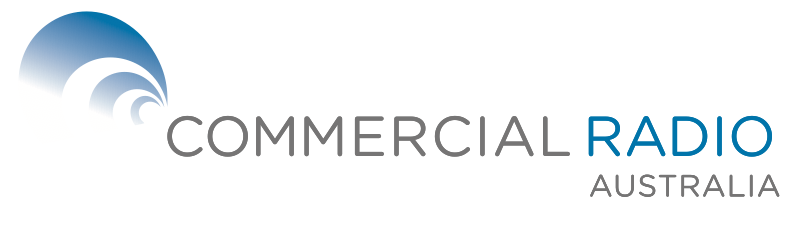 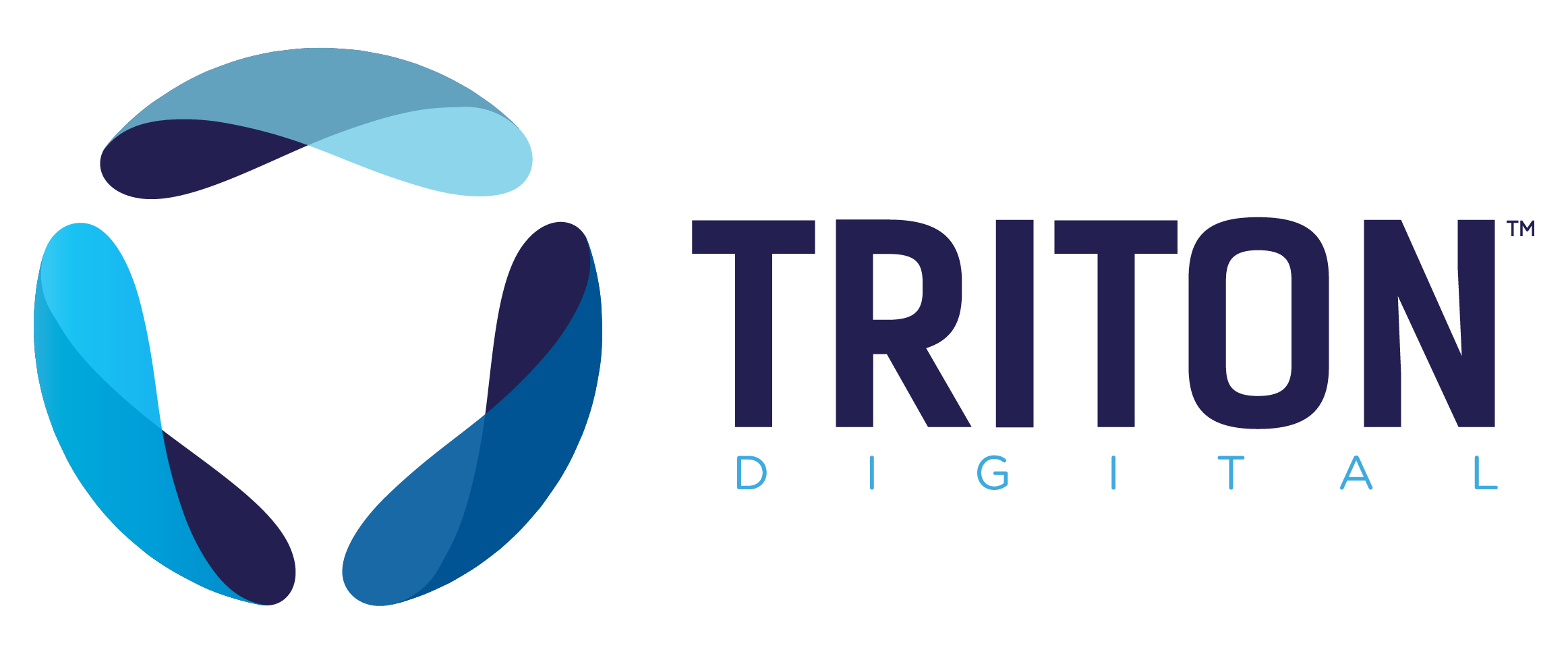 Audio Sources Used in Car in Australia
Base: Age 18+ and has driven/ridden in car in last month; 88%
% currently ever using audio source in car
Audio Sources Used in Car
Base: Age 18+ and has driven/ridden in car in last month; 88%
% currently ever using audio source in car
Audio Sources Used at Least‘Most of the Times’ in Car
“In your primary car, how often do you use…?”
Base: Age 18+ and has driven/ridden in car in last month; 88%
% using audio source “most of” or “almost all of” times in car
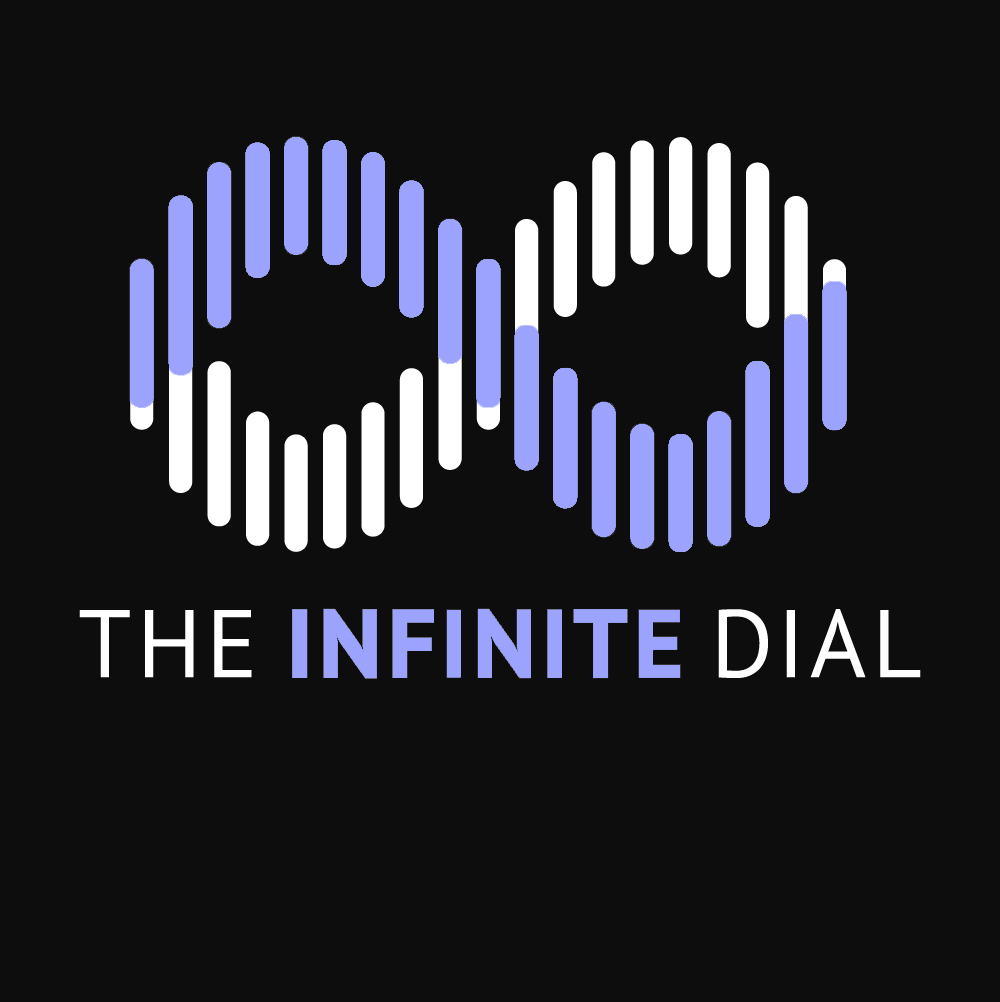 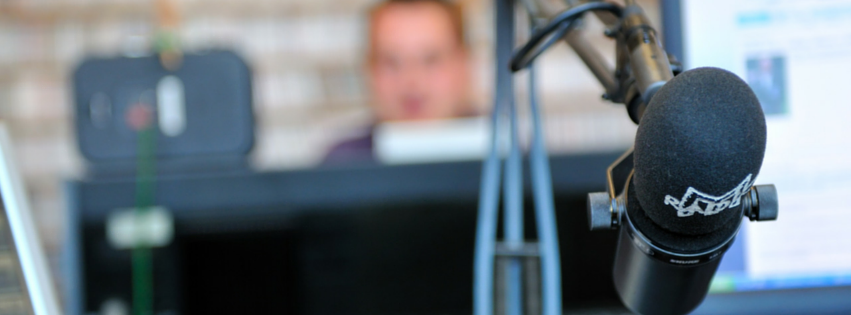 PODCASTING
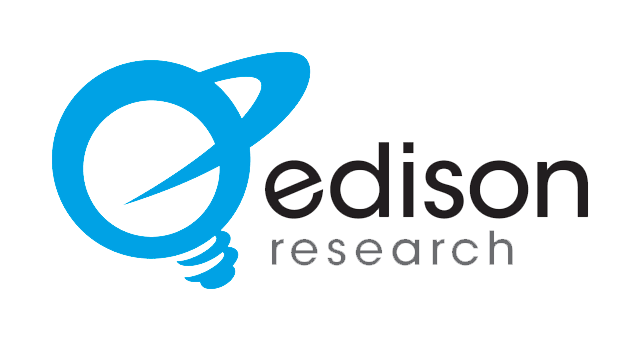 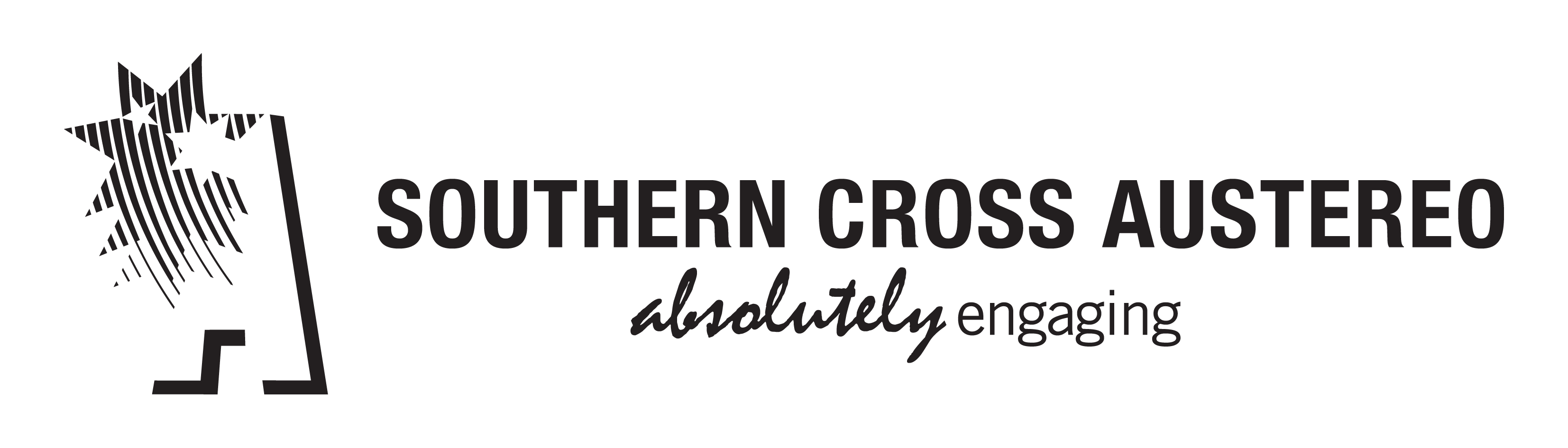 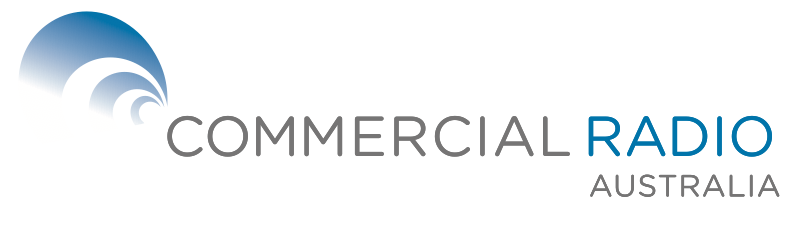 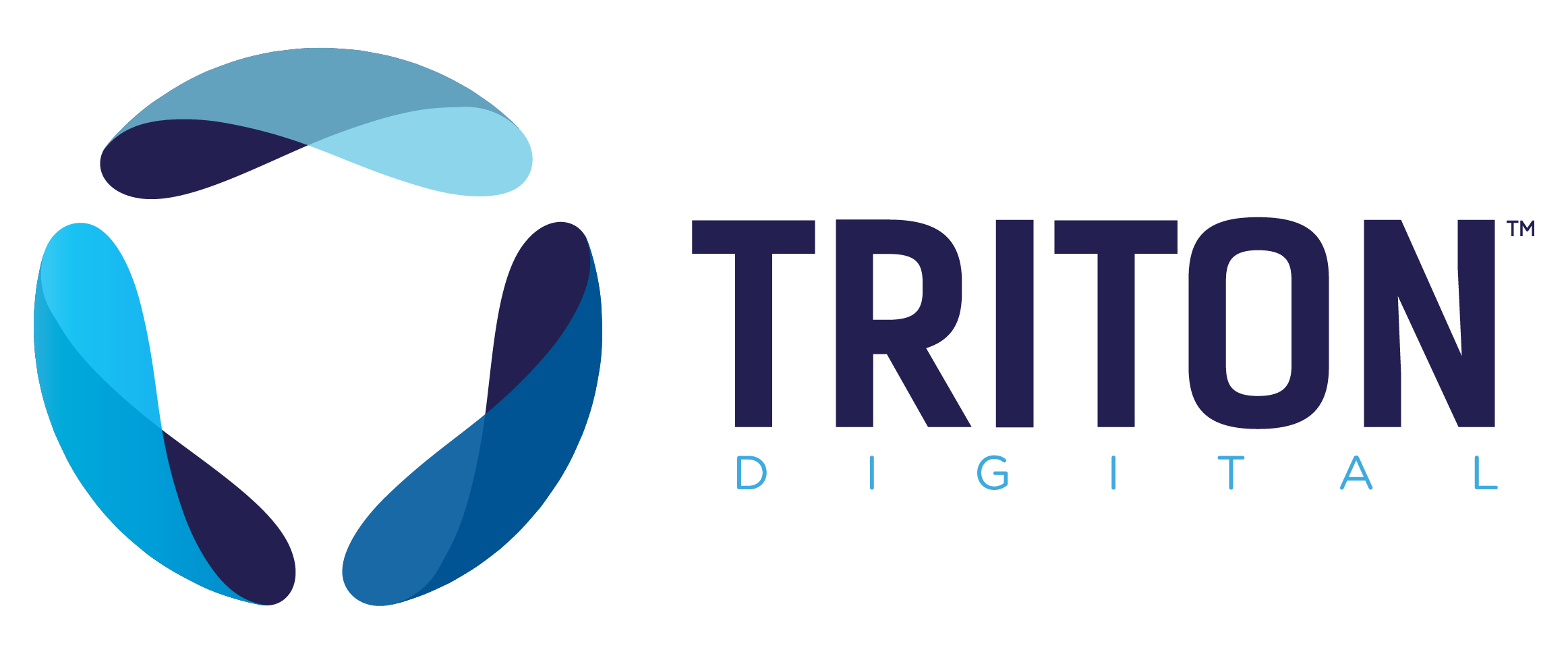 Familiar with the term“Podcasting” in Australia
% familiar with the term podcasting
Familiar with the term “Podcasting”
Base: Total Population 12+
% familiar with the term podcasting
Monthly Podcast Listening in Australia
% listened to a podcast in the last month
Monthly Podcast Listening
Base: Total Population 12+
% listened to a podcast in the last month
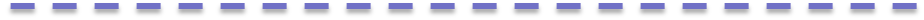 Monthly Podcast Listening
Base: Total Population 12+
% listened to a podcast in the last month
Weekly Podcast Listening in Australia
% listened to a podcast in the last week
Weekly Podcast Listening
Base: Total Population 12+
% listened to a podcast in the last week
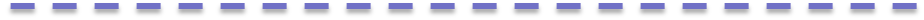 Number of PodcastsListened to in Last Week in Australia
Base: Weekly Podcast Listeners
Average  of  six podcasts  listened in last  week
Device Used Most Oftento Listen to Podcasts
Base: Ever Listened to a Podcast
Computer
Smartphone/tablet/portable device
Don’t Know
Podcast Listening Locations in Australia
Base: Weekly Podcast Listeners
% ever listened to podcasts in location
Amount of Podcast EpisodeListened to in Australia
Base: Ever Listened to a Podcast
Amount of Podcast Episode Listened To
Base: Ever Listened to a Podcast
Just thebeginning
Less thanhalf of episode
The entirepodcast episode
Most of thepodcast episode
Method of Listening toPodcasts in Australia
Base: Ever listened to a podcast
% ever using method to listen to podcasts
Click on podcastand listen immediately
Download podcastmanually and listen later
Subscribe to podcast and download automatically to listen later
Percent of all podcasts downloadedand then listened to
Base: Have ever downloaded podcasts to listen at a later time
50%-26%
100%-76%
75%-51%
25%-1%
Number of PodcastsSubscribed to in Australia
Base: Have ever subscribed to podcasts
Average  of  five podcasts  subscribed to
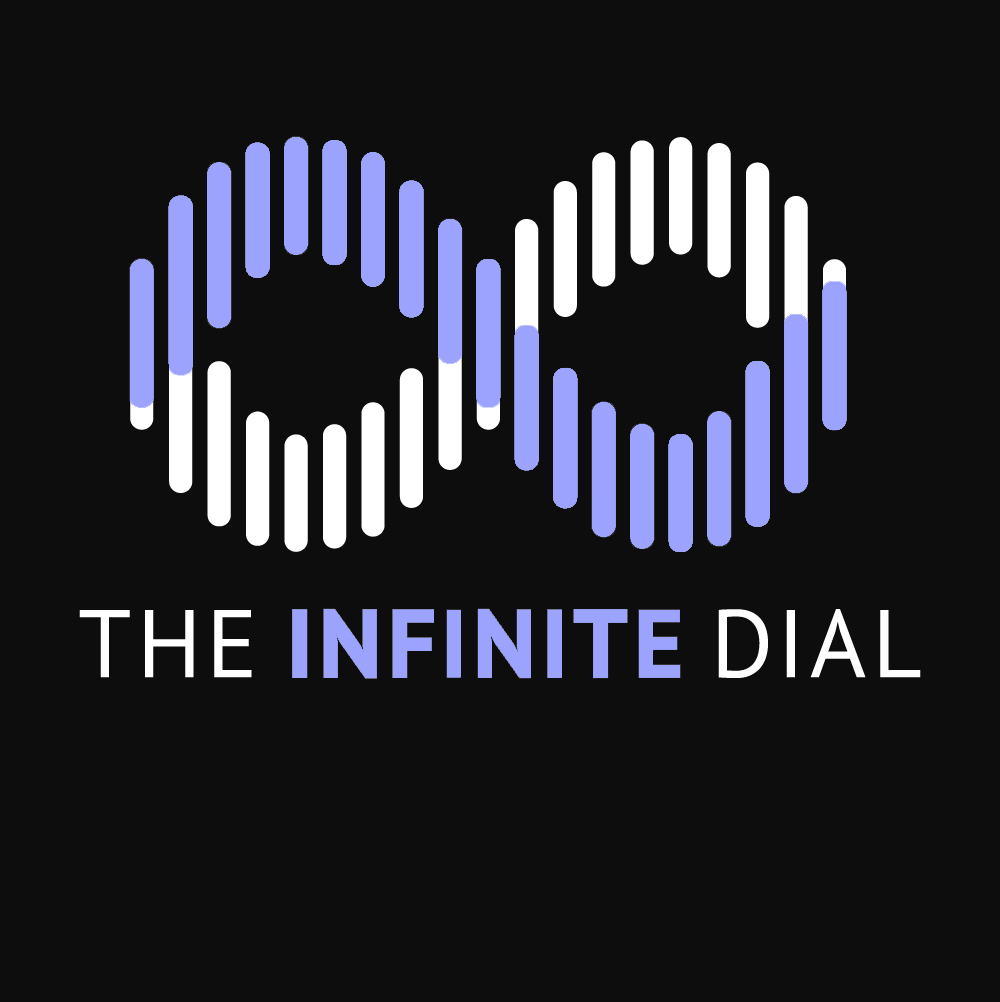 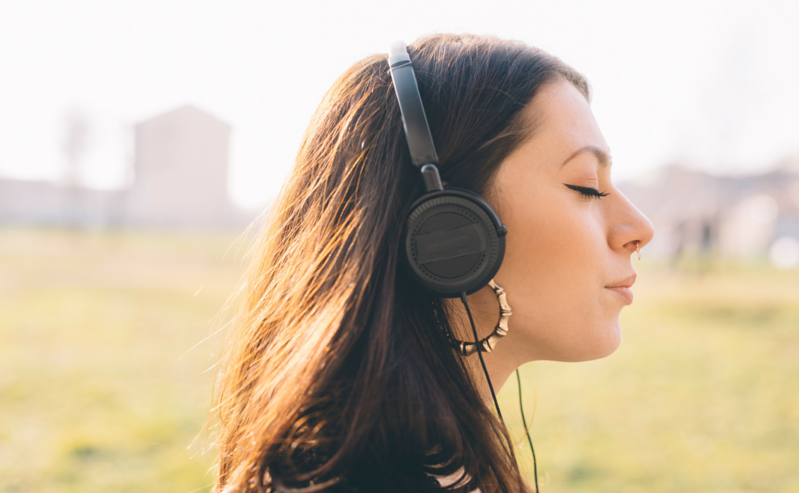 MUSIC DISCOVERY
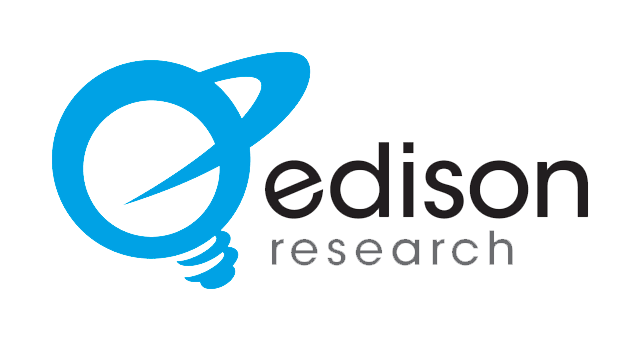 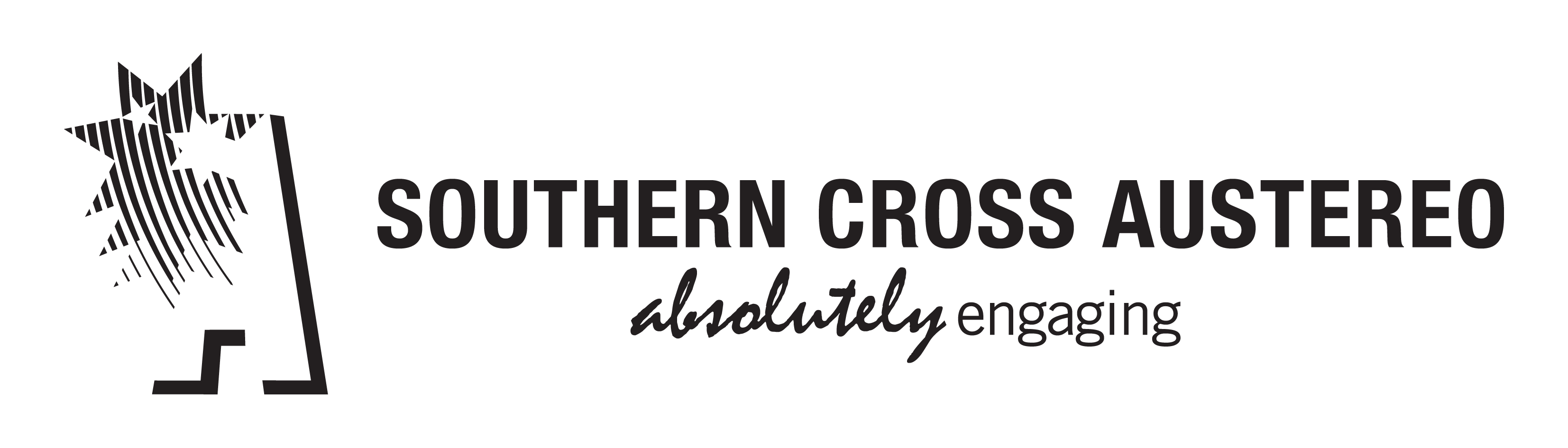 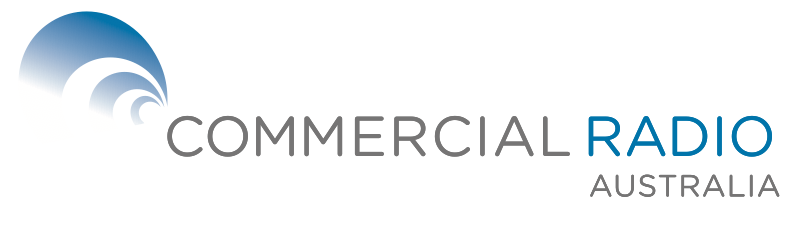 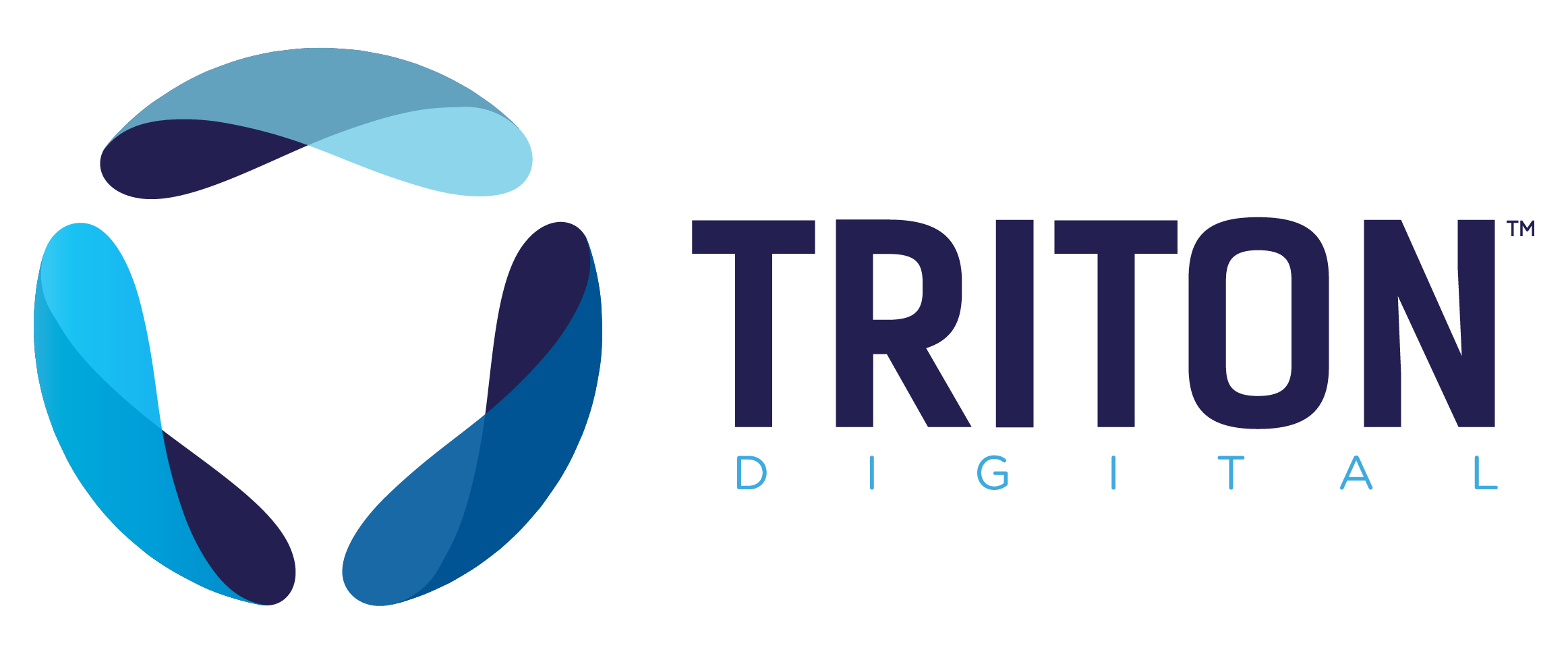 Sources Used for KeepingUp-to-Date with Music in Australia
Base: Those saying it is “Very Important” or “Somewhat Important” to keep up-to-date with music; 56%
% ever using source
YouTube Usage in Australia
“Have you used YouTube to watch music videos or listen to music…?”
YouTube Usage
“Have you used YouTube to watch music videos or listen to music…?”
Base: Total Population 12+
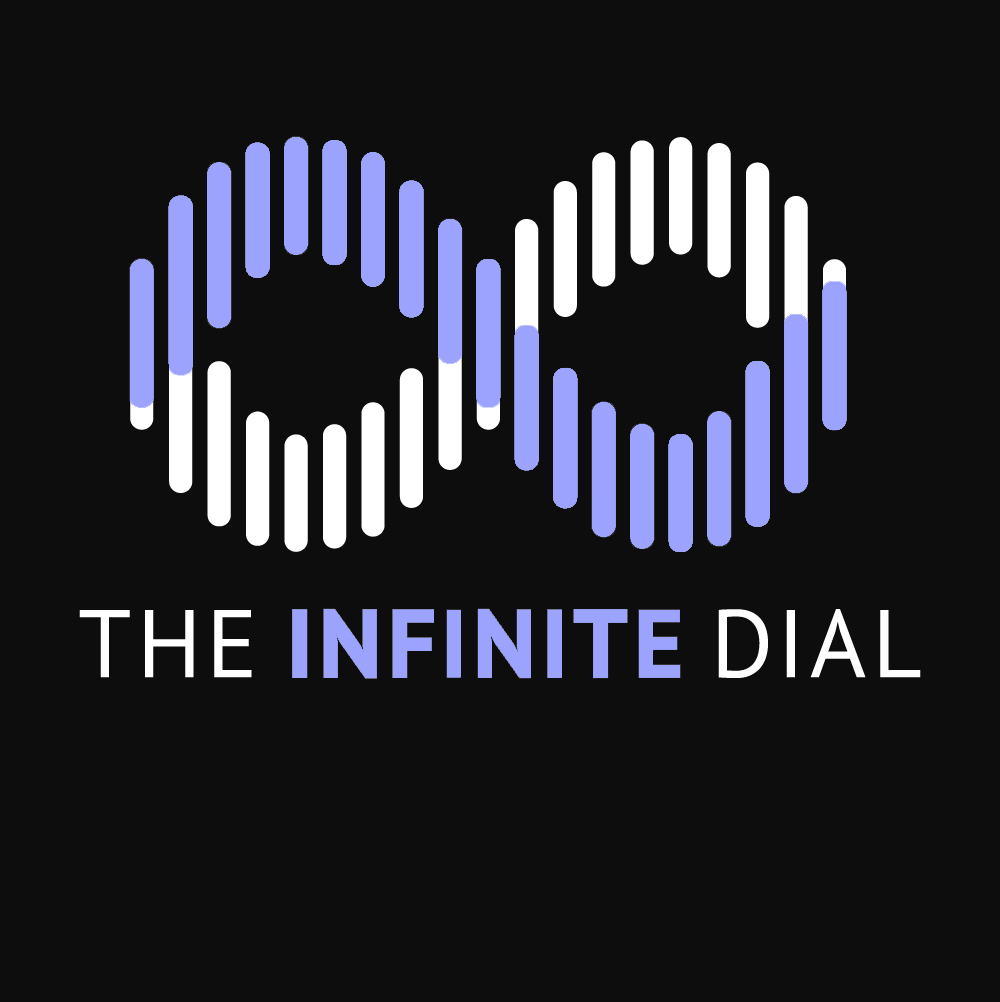 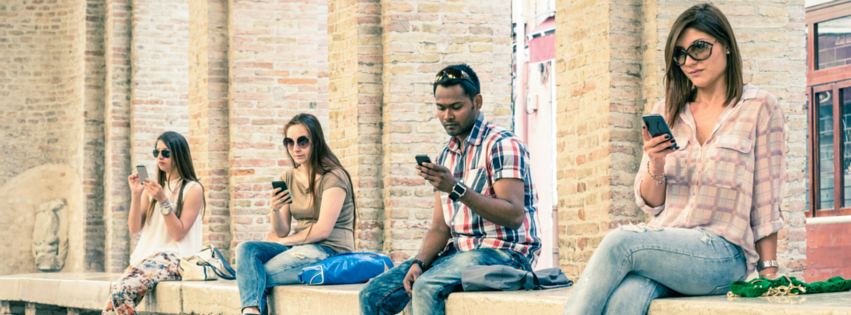 SOCIAL MEDIA
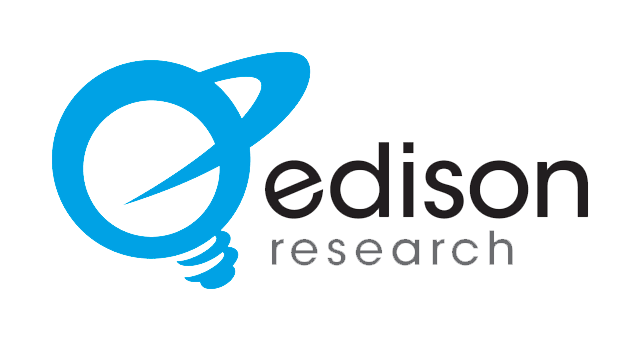 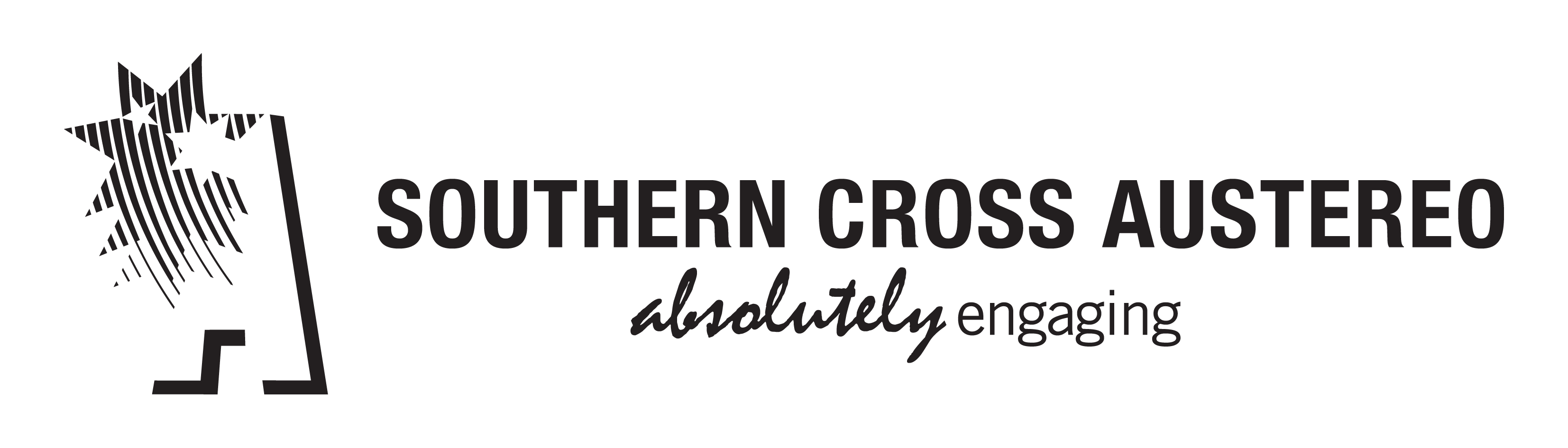 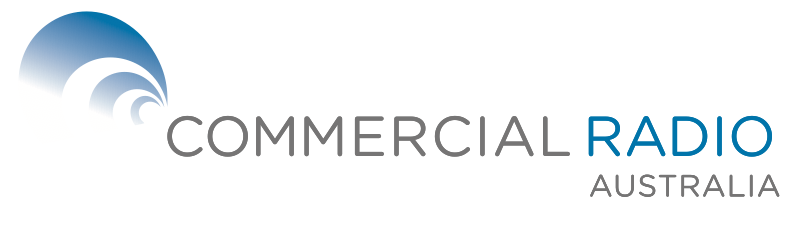 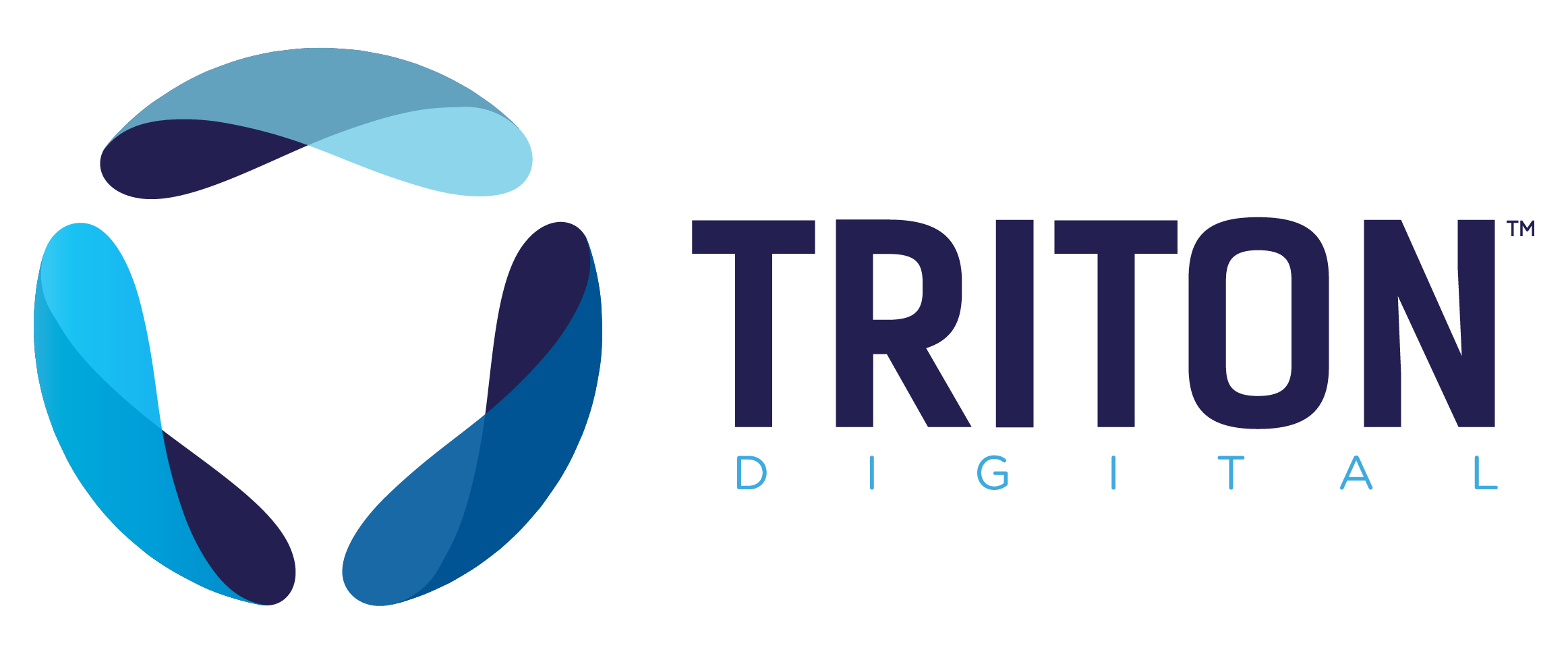 Social Media Usage in Australia
% currently use any social media
Social Media Brand Awarenessin Australia
Base: Total Population 12+
% aware of social media brand
Social Media Brand Usage in Australia
Base: Total Population 12+
% currently ever use social media brand
Social Media Brand Usage in Australia(Age 12-24)
% currently ever use social media brand
Social Media Brand UsedMost Often in Australia
Base: Currently use any social networking brands
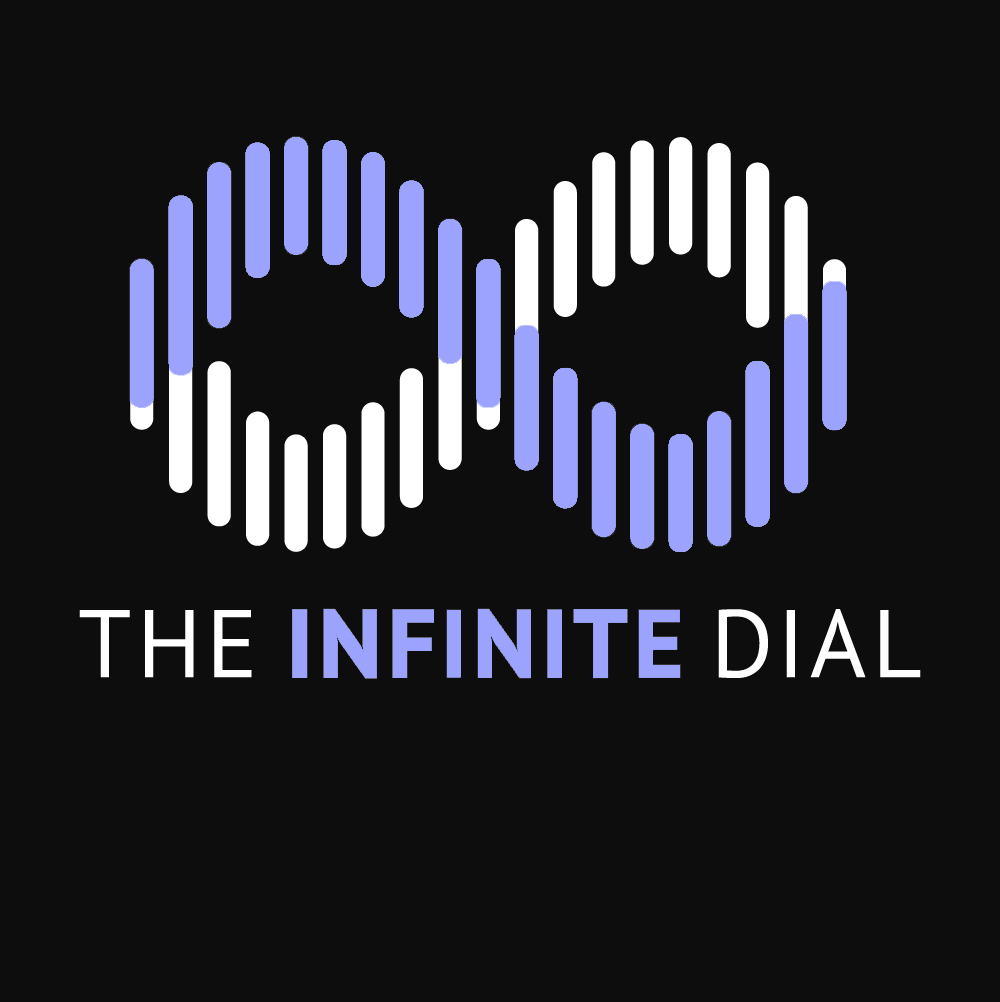 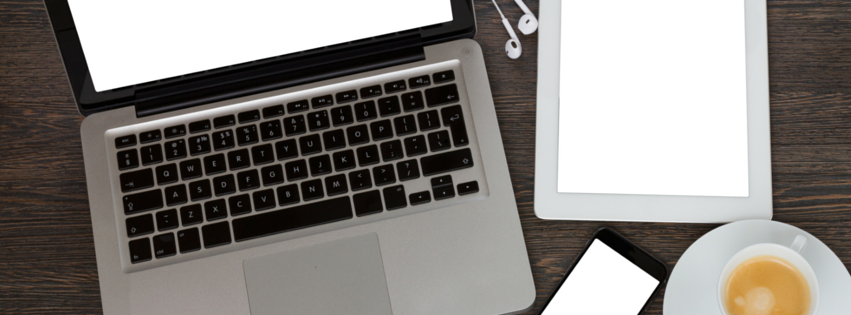 DEVICES & TECHNOLOGIES
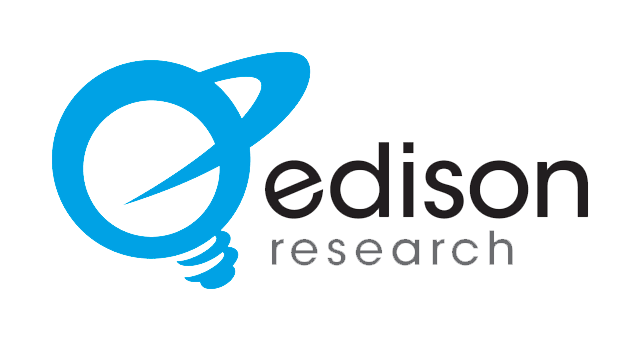 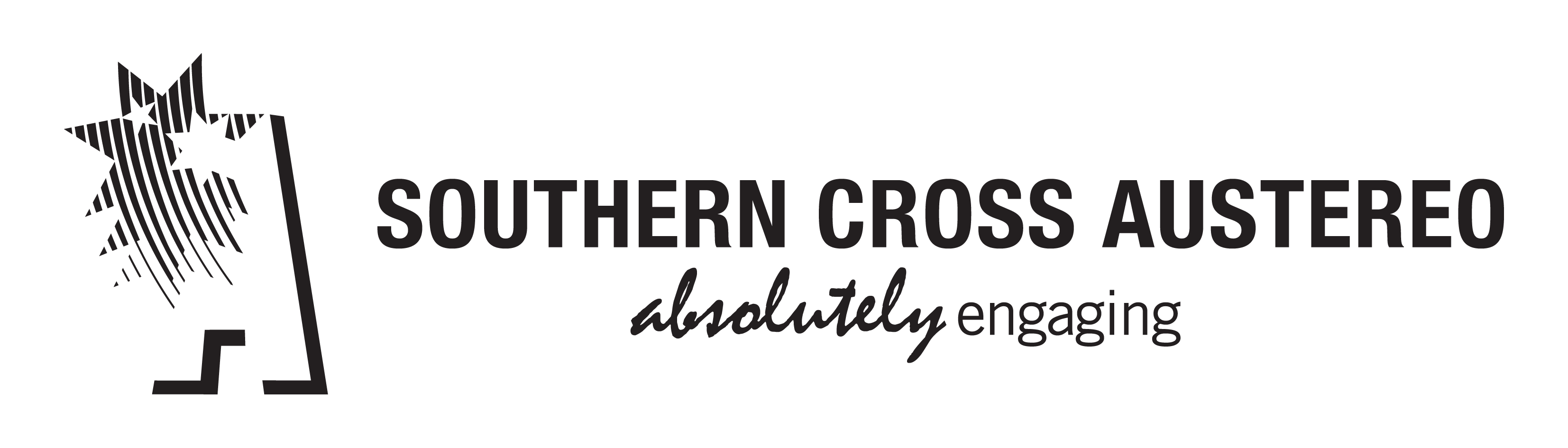 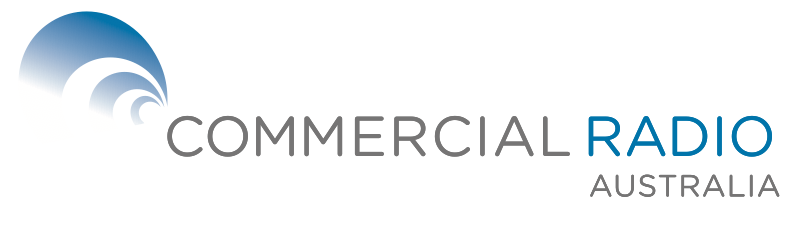 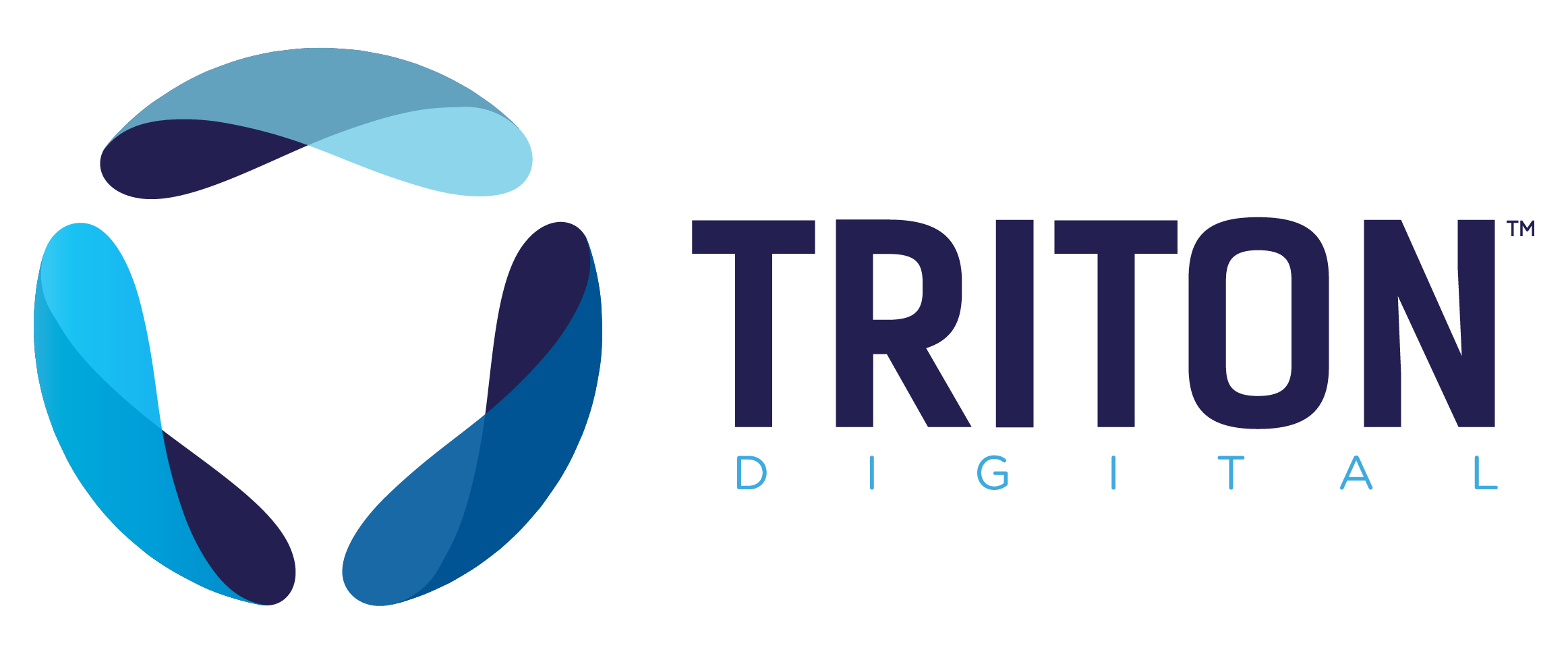 Device Ownership in Australia
Base: Total Population 12+
% owning device
Smartphone Ownership in Australia
% owning a smartphone
Smartphone Ownership
Base: Total Population 12+
% owning a smartphone
Tablet Ownership in Australia
% owning a tablet
On-Demand Video ServiceSubscription in Australia
Base: Total Population 12+
% having a subscription
Subscription toany of the above
On-Demand Video Service Subscription
Base: Total Population 12+
% having a subscription
Subscription toany of the above
Netflix Subscription
Base: Total Population 12+
% having a subscription
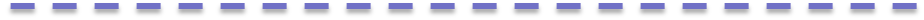 Amazon Prime Subscription
Base: Total Population 12+
% having a subscription
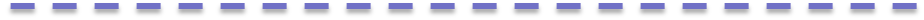 Used On-Demand VideoService in Last Week in Australia
Base: Total Population 12+
% using service in last week
Used any of theabove in the last week
Used On-Demand VideoService in Last Week
Base: Total Population 12+
% using service in last week
Used any of theabove in the last week
Key Takeaways
While broadcast radio is resilient and strong in the U.S. – the medium performs yet more strongly in Australia

Australians use fewer audio options in their cars so radio is stronger there as well

Online “pureplays” are not the same factor in Australia
Key Takeaways
The concept of ‘Podcasting’ is better known in Australia than in the U.S. but usage is lower 

New forms of digital media are major factors in Australia, driven in large measure by the Smartphone – which has even higher adoption in Australia than in the U.S.:
Social Media (especially Facebook)
YouTube
Netflix
Further Information
Industry Resources
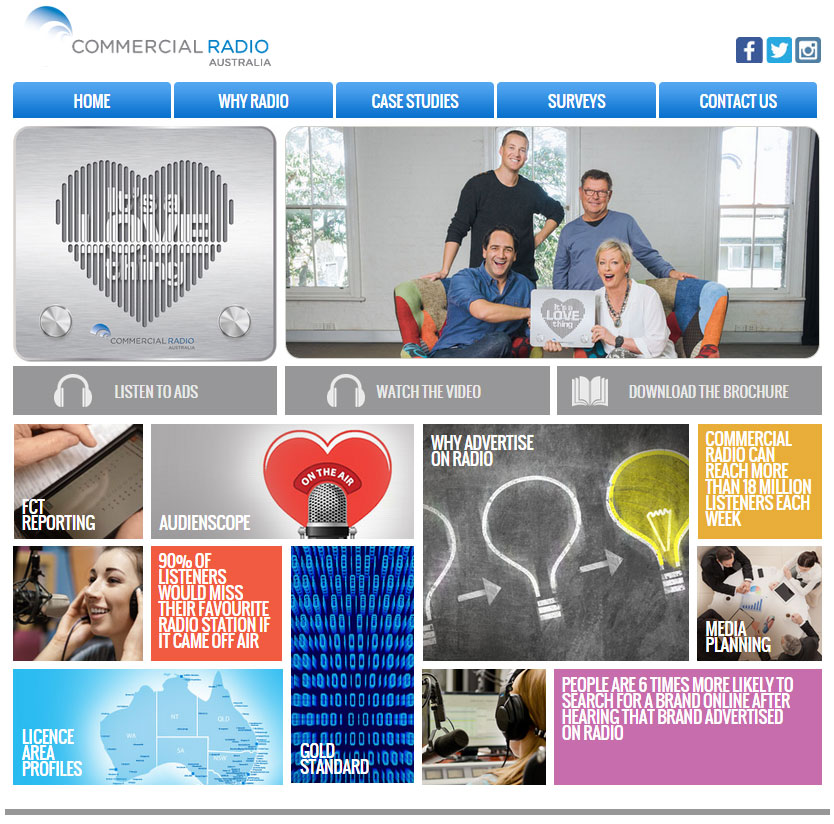 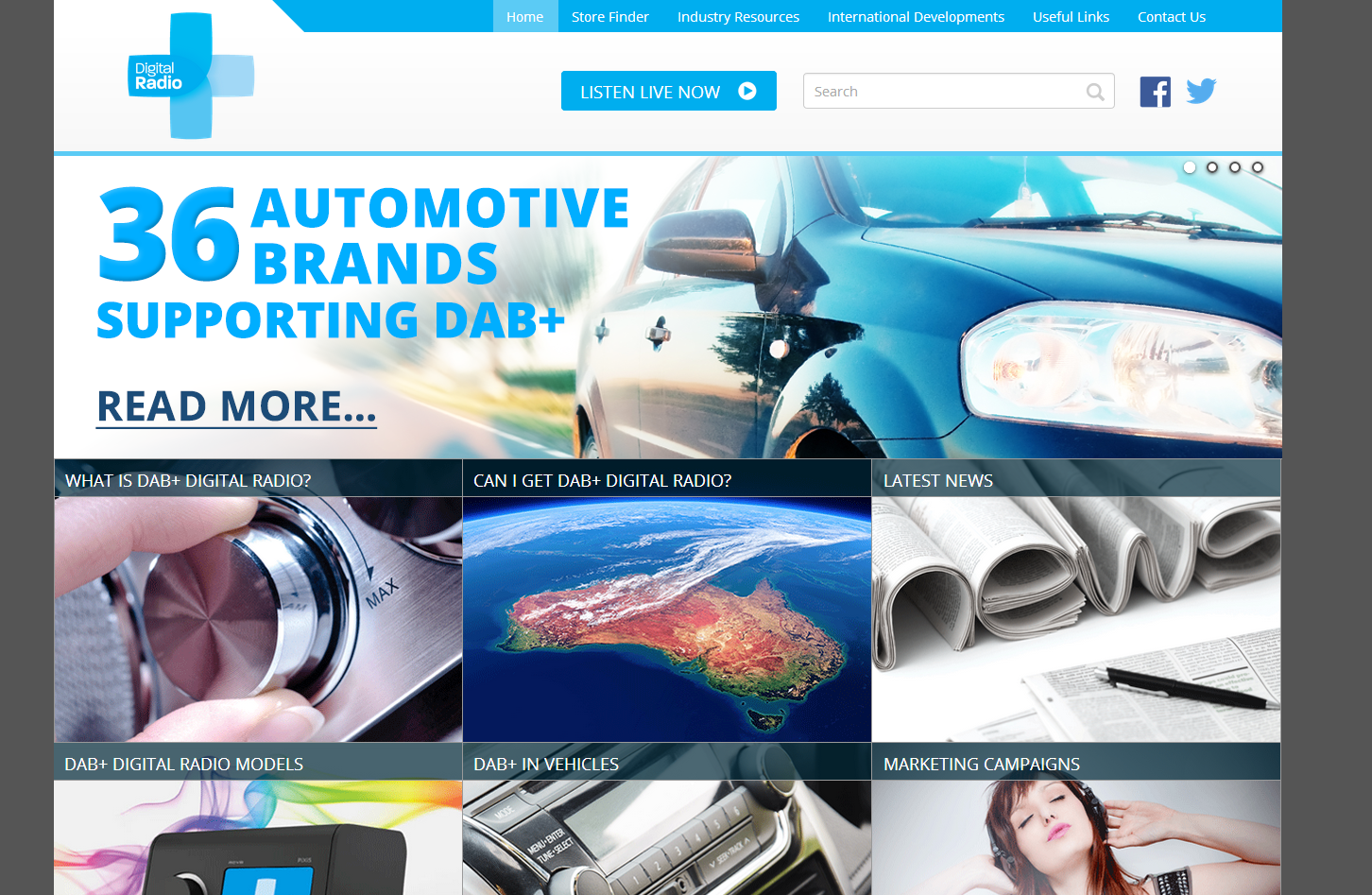 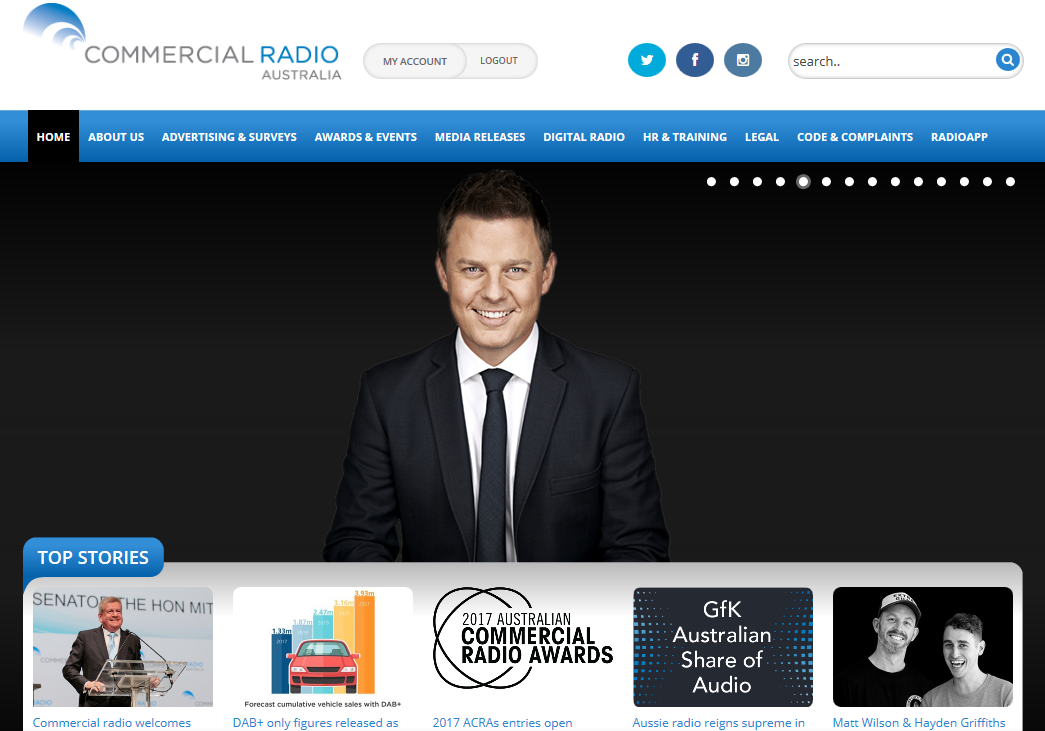 commercialradio.com.au              digitalradioplus.com.au          radioitsalovething.com

Contact Shannan Parker, CRA Marketing Manager – 02 9281 6577shannan.parker@commercialradio.com.au
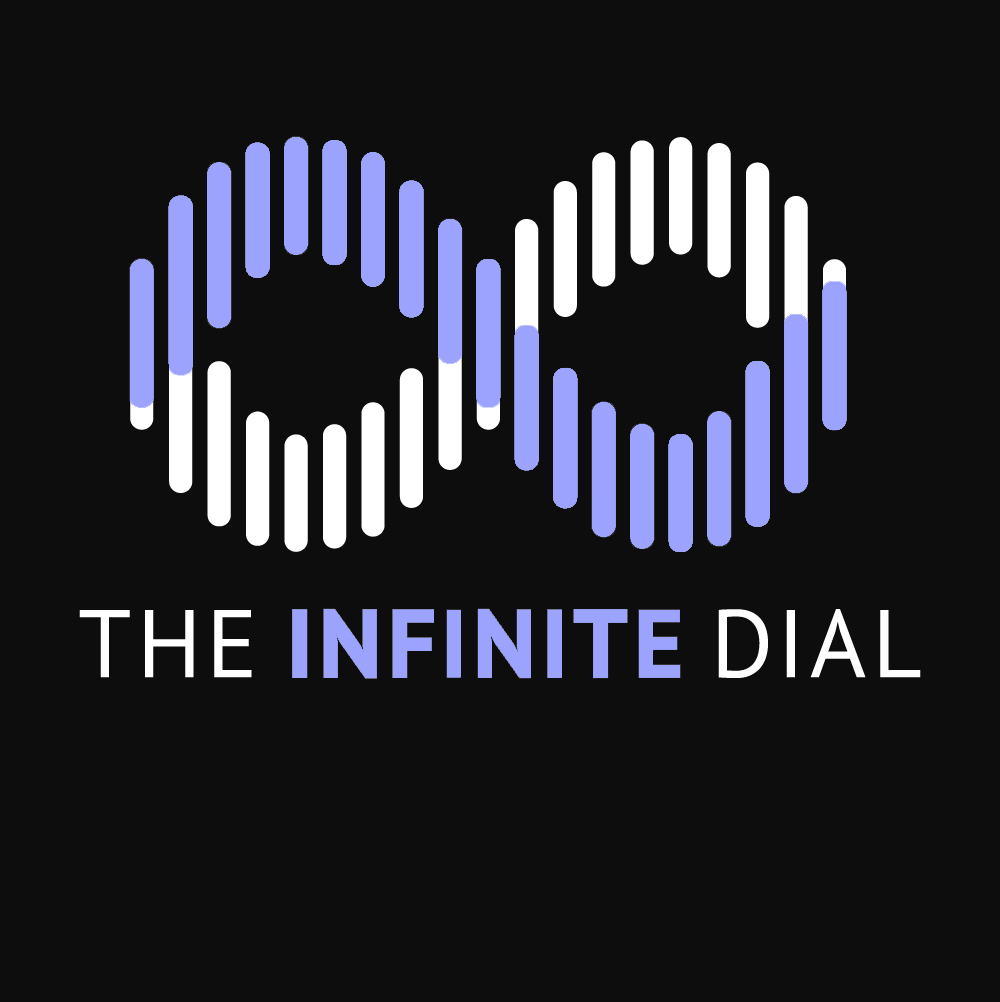 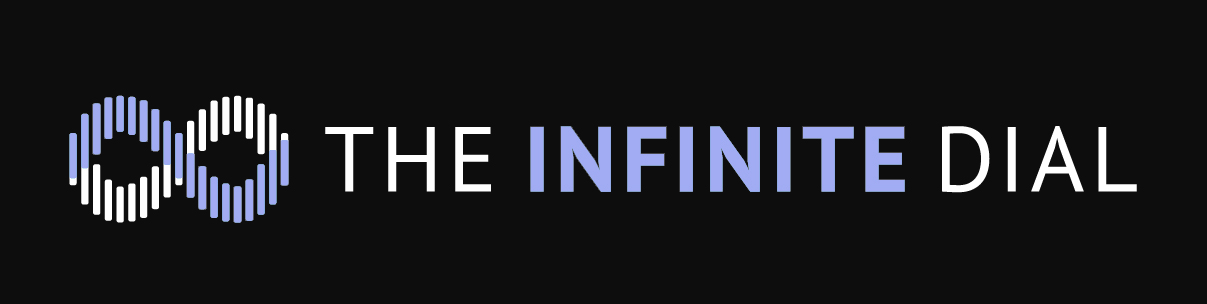 Questions?
#INFINITEDIALAUSTRALIA
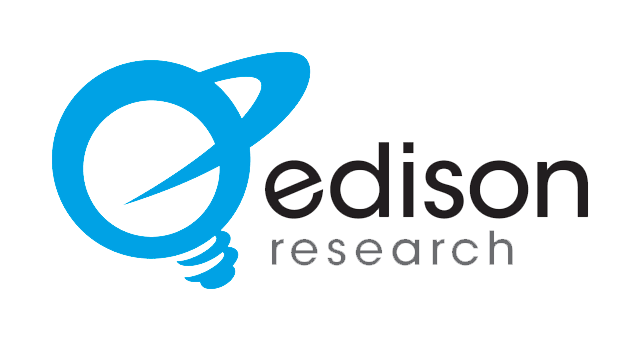 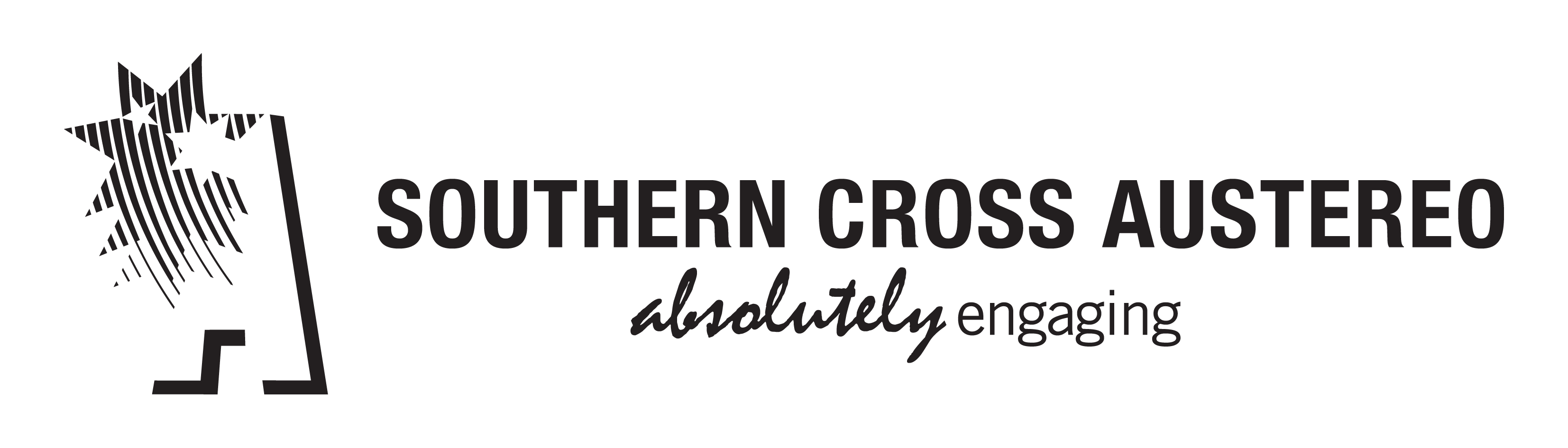 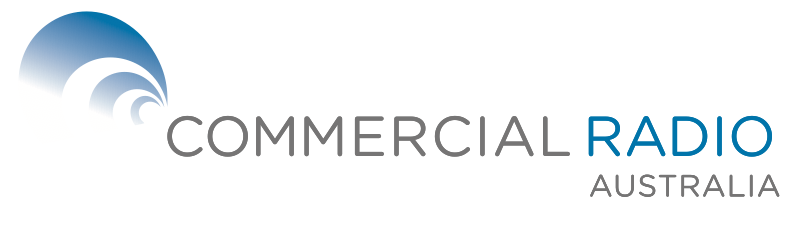 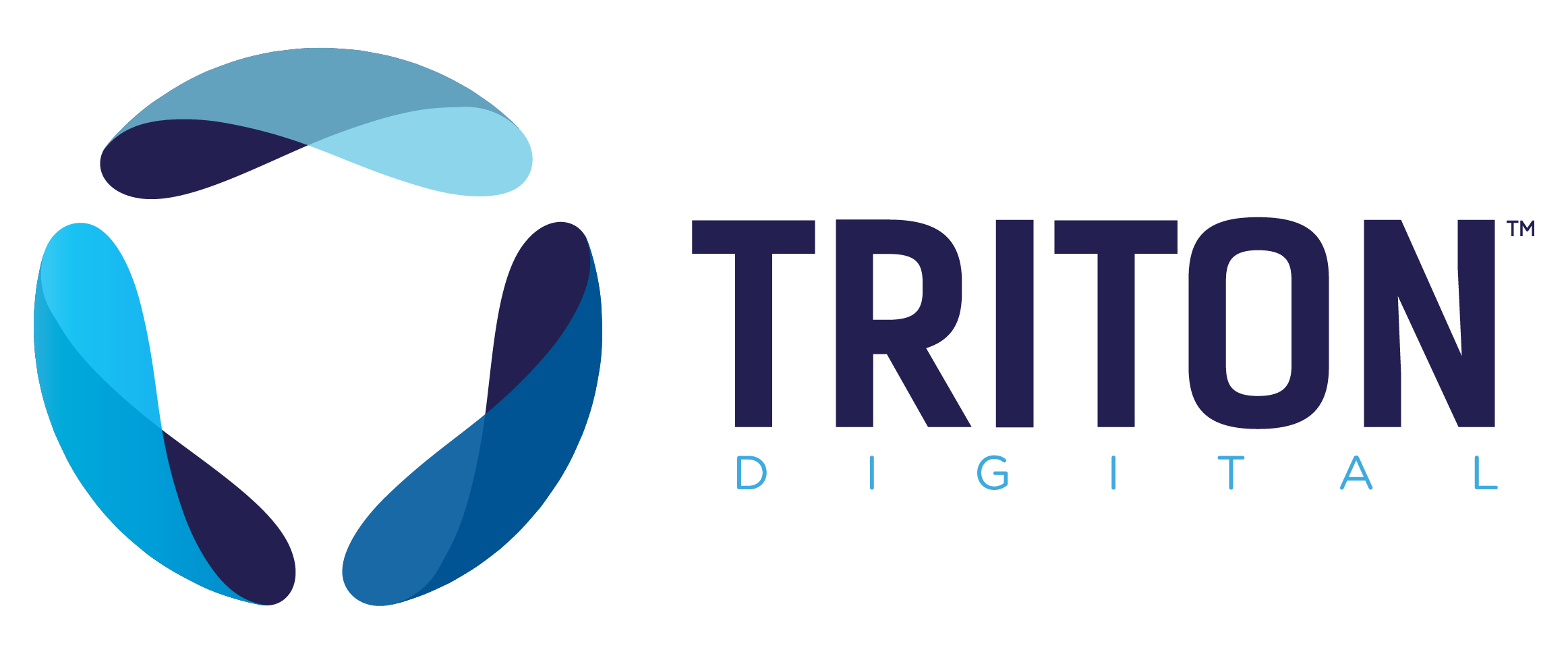